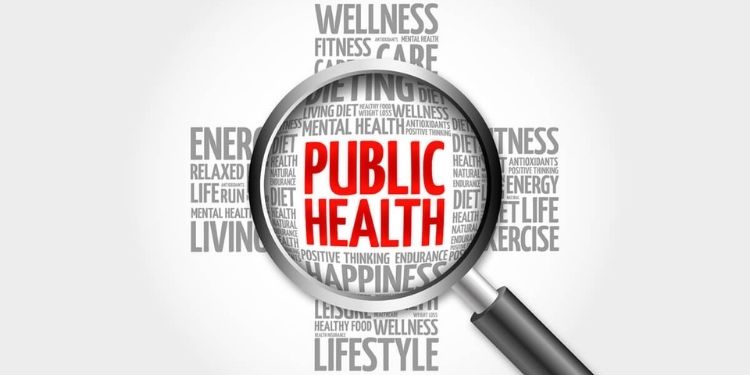 Monthly LHD Update Meeting
 
  Sept. 10, 2024
Agenda
2
Agenda
3
Agenda
4
Agenda
5
NC Department of Health and Human Services 
Foodborne – Salmonella & Infants
Vector-borne – Arbovirus
Carl Williams
Public Health Veterinarian
September 10, 2024
Reported increase in Salmonellosis among infants
Initially small geographic and molecular clusters reported to DPH by LHDs and SLPH
Among those ages 0, 1 and 2 years, data analysis showed increases above baseline for those age 0-12 months only.
2022
278 infant cases
36 serotypes
2023
212 infant cases
41 serotypes
2024
183 infant cases
35 serotypes
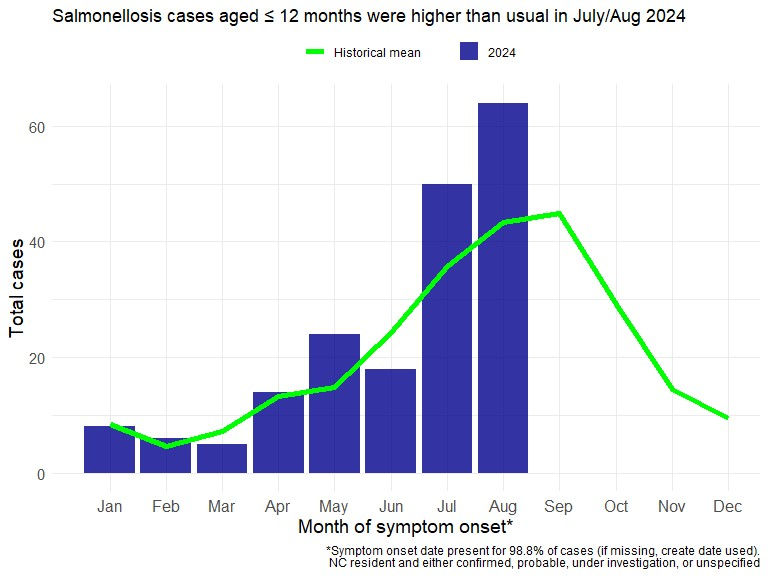 2024 Hospitalization Rate
0 – 12 months: 19%
All other ages: 25%
[Speaker Notes: The number of cases we’ve seen by month for infant Salmonella, has been above what we’d expected for the months of May, July and August, this year, as compared to the average during the last five years.]
Contaminated Powdered Infant Formula
2022 – Salmonella Newport and Cronobacter sakazakii
2023 – FDA calls on Infant Formula manufacturers to improve production systems to limit contamination
https://www.fda.gov/food/resources-you-food/infant-formula
https://www.fda.gov/media/166044/download

Contamination of powdered infant formula and milk does occur. Identified outbreaks date to the 1970s
PH surveillance may be the last line of defense to ID contaminated product in distribution
So, is there an outbreak going on?
At this time there are no significant epidemiologic or molecular links for the majority of cases
CDC and FDA have been notified of the increase
Powdered Infant Formula consumption is very common among infants
It is not uncommon to see PIF as a possible risk factor in many cases
[Speaker Notes: Whole genome sequencing is performed at the North Carolina State Laboratory of Public Health. Analysis results are shared with the epi team daily. Exposure info is essential to trying to find commonalities.

We’re investigating multiple groups of genetically related isolates and have not found a “smoking gun.” Some of you may have already received emails asking for investigations in this age group to be prioritized. Our main concern, is to verify that there is not a product in circulation that could create illness.

We’ve talked to our CDC and FDA colleagues. There is no indication of formula causing illnesses on a national level. We remain in communication with our federal partners, providing updates, and answering questions.]
Lab Submission to SLPH
For Salmonella positive infants <1 year please do the following:

Ask the lab to submit the specimen to SLPH Any brand of Enteric Transport media is acceptable. If it is a bacterial isolate any type of agar slant is acceptable and if necessary we do accept agar plates. Slants just transport better. 
 WITH

A completed SLPH form DHHS-3390 to accompany the specimen
What do we need to fully investigate?
Epi Information
Laboratory Information
Breastfeeding details
Clinical Specimen or Isolate
Formula details
Name, manufacter, lot #, purchase date & location
Serotype Identification
Molecular Analysis
Pet details
Pet food brand, lot #, purchase date & location
Allele Codes and SNP analysis
NC Department of Health and Human Services 
North Carolina Vector-borne Update
Reportable Mosquito-borne Diseases
Travel-Associated**
Endemic*
West Nile virus (WNV)
Eastern Equine Encephalitis (EEE)
California serogroup virus
La Crosse Encephalitis (LAC)
James Canyon virus (JCV)
Other Arboviral Encephalitides
Powassan virus (POW, tick borne)
St. Louis encephalitis (SLE)
Western Equine encephalitis (WEE)
Chikungunya
Dengue
Malaria (parasite)
Yellow Fever
Zika
*Only neuro-invasive cases are reportable
 **All cases are reportable; Transmission in NC highly unlikely, but possible
West Nile Virus
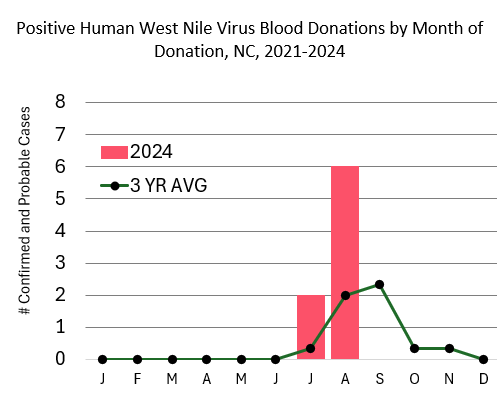 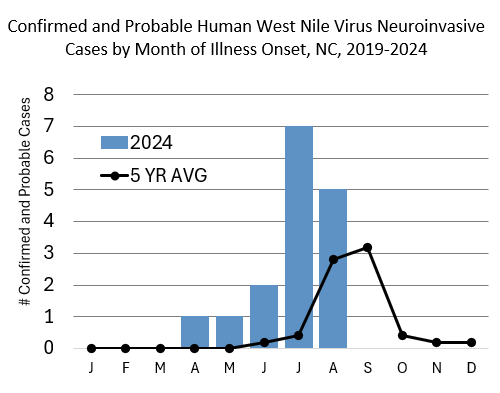 SOURCE: NCEDSS as of 9/9/24
Recent News
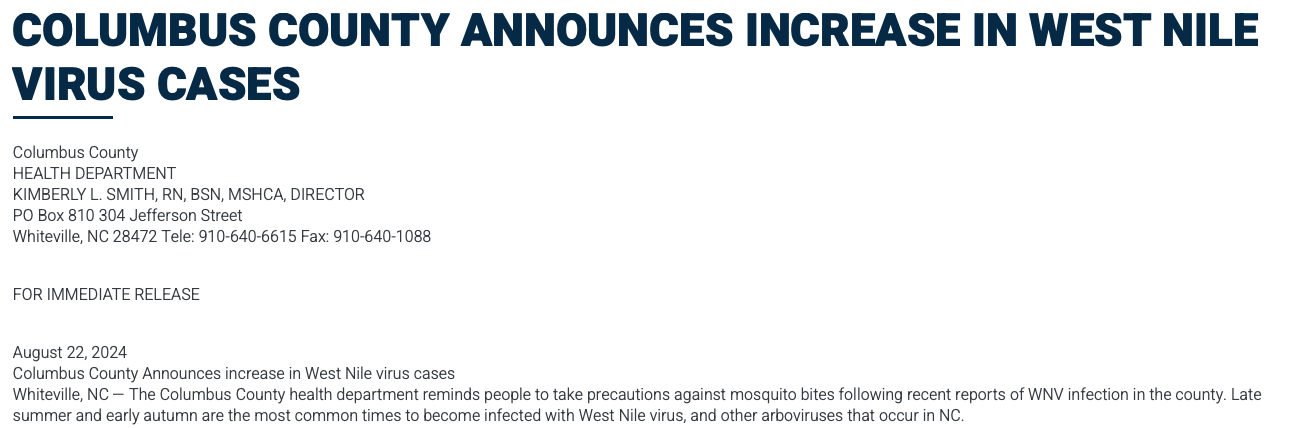 La Crosse Encephalitis (California Serogroup)
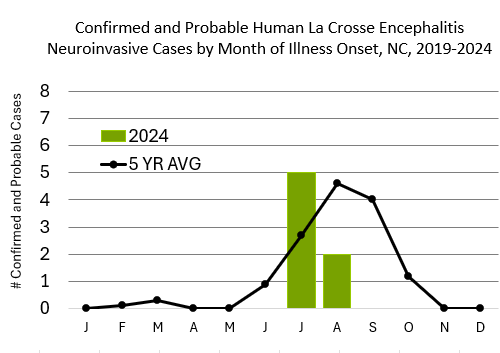 SOURCE: NCEDSS as of 9/9/24
Dengue
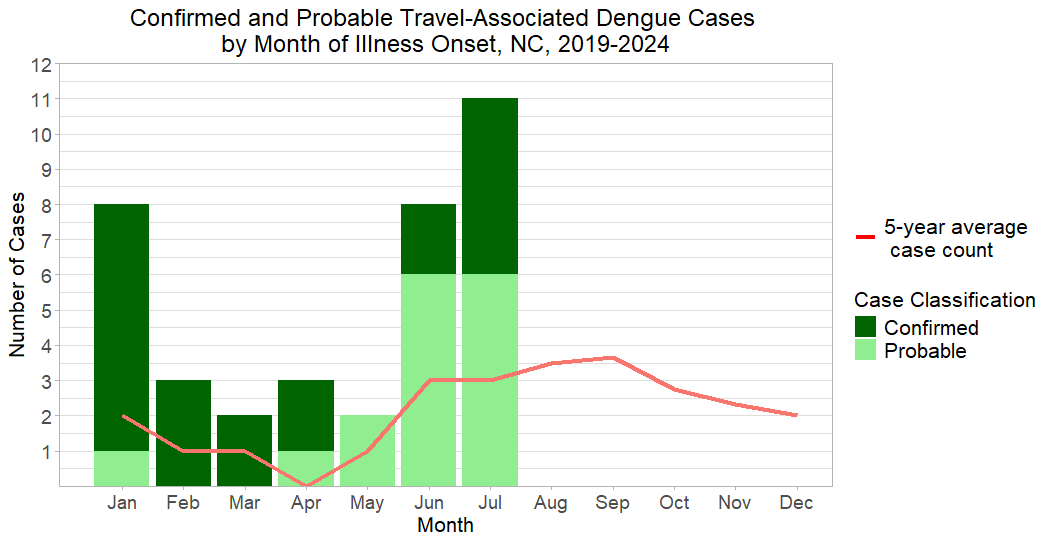 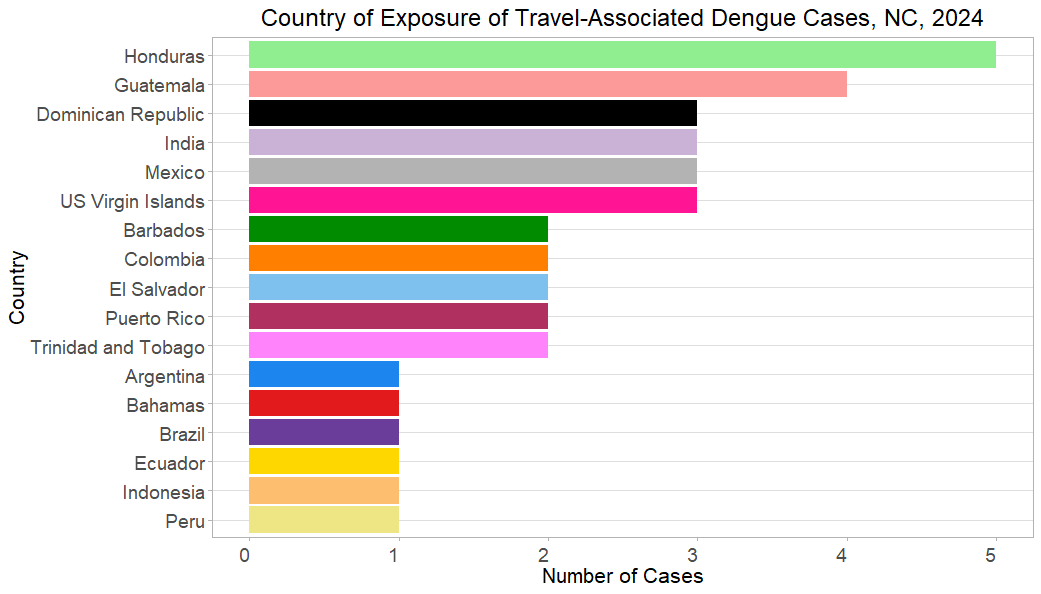 SOURCE: NCEDSS as of 9/9/24
Chikungunya
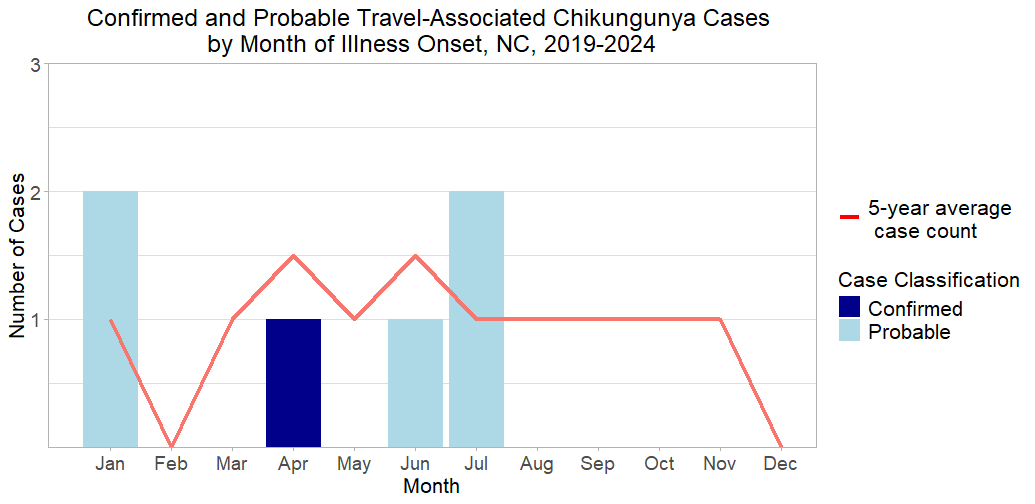 Zika
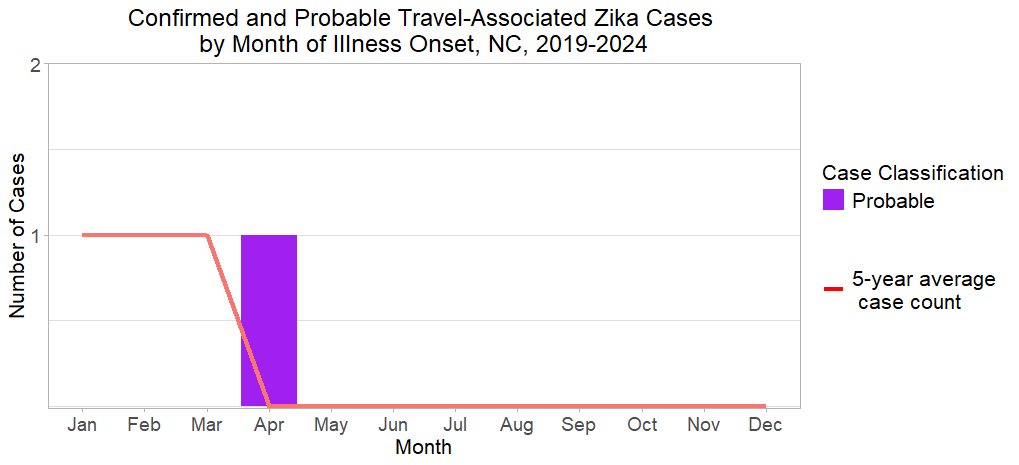 SOURCE: NCEDSS as of 9/9/24
Recent CDC Health Alerts
Oropouche – HAN 515
Dengue – HAN 511
Global incidence highest ever recorded in 2024
Have increased suspicion of dengue among people with fever who have been in areas with frequent or continuous dengue transmission within 14 days before illness onset,

Order appropriate diagnostic tests for acute DENV infection: reverse transcription polymerase chain reaction [RT-PCR] and IgM antibody tests, or non-structural protein 1 [NS1] antigen tests and IgM antibody tests,

Ensure timely reporting of dengue cases to public health authorities, and

Promote mosquito bite prevention measures among people living in or visiting areas with frequent or continuous dengue transmission.
Ongoing outbreaks in South America and Cuba
Transmitted by mosquitoes and midges
Dengue like illness
Testing available at CDC
Maternal fetal transmission documented, similar to Zika
Must document dengue negativity prior to testing
County Options for Mosquito Management
NC DHHS does not perform any operational mosquito control activities. However, there are several options available to counties for mosquito control. They are:

Determine if the city or county has any local mosquito control programs and request their assistance. 
Determine if the county has an agreement through Article 20 - INTERLOCAL COOPERATION (§§ 160A-460 — 160A-482) (e.g., Jones and Onslow Counties)
Work through county emergency management to activate the NCEM mosquito abatement contract. In the absence of federal or state funding it would fall to the county to pay for this.
After a declared emergency, request supplemental resources through NCEM's WebEOC.
This final option is for a long-term solution, and would not be relevant for response to TS Debby, but would be useful for the future. A county may create a mosquito control district per NCGS 130A Article 12.
Acknowledgements
Foodborne:
Camden Gowler
Deen Gu
Melanie D’Angelo
Molly Deutsch Feldman
Vanessa Brown Moore
Tammra Morrison
Nicole Lee
Vector-borne:
Michael Doyle
Teresa Fisher
Emily Herring
Camden Gowler
West Nile Virus
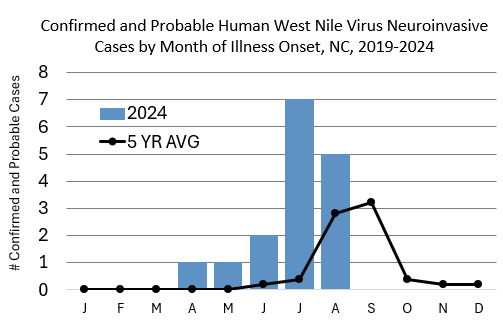 SOURCE: NCEDSS as of 9/9/24
West Nile Virus – Blood Donations
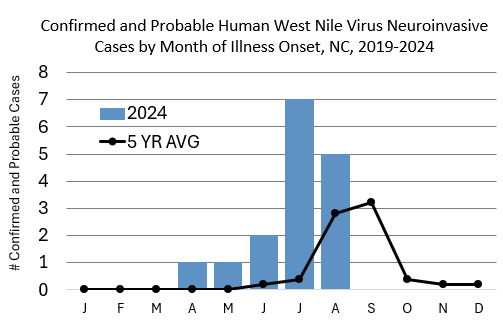 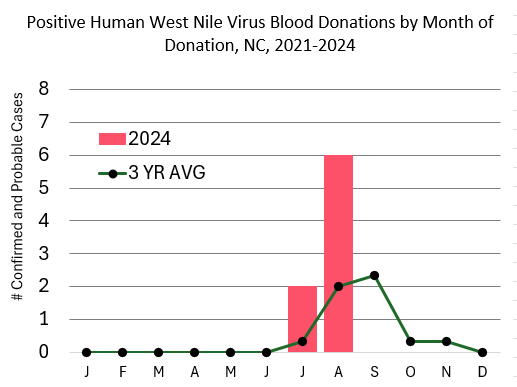 SOURCE: NCEDSS as of 9/9/24
Agenda
27
Respiratory and VPD Updates
Emma Doran
September 10, 2024
Confirmed Measles Case in North Carolina
NCDHHS Press Release issued September 9, 2024 
Confirmed case of measles in a child residing in Mecklenburg with a history of international travel
Fortunately, child was kept home while ill besides seeking medical care
Infectious period is four days before to four days after rash onset
As of September 5, 2024 a total of 247 measles cases were reported by 29 jurisdictions in the United States
https://www.cdc.gov/measles/data-research/index.html
29
Measles Testing at NCSLPH
Measles PCR testing is available at the NCSLPH, but requires prior approval from the Communicable Disease Branch. Call epi on call 24/7 at (919)733-3419 for approval
BTEP courier may be utilized and there is a faster turn-around-time then sending specimen to commercial labs
NP or throat swabs are the preferred specimen source. Urine must be accompanied by a paired NP or throat swab.
NCSLPH SCOPE Guide Measles PCR information on page 163
30
MMR Vaccine
Infants aged 6 through 11 months should receive one dose of MMR vaccine before travel if they will be traveling internationally
Children aged 12 months or older should receive two doses of MMR vaccine, separated by at least 28 days
Teenagers and adults without evidence of measles immunity should receive two doses of MMR vaccine separated by at least 28 days
31
Legionnaires’ Disease (LD)
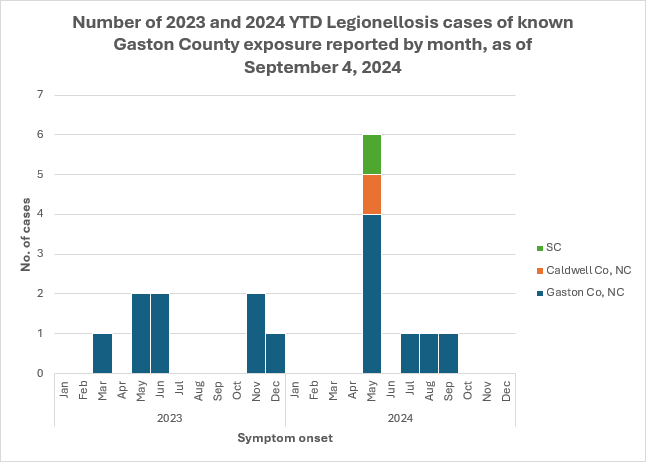 Investigating a cluster of LD among people who live or spent time in Gaston County in 2024 with additional cases in 2023 
Ask LD cases about travel to Gastonia and Gaston County even if they did not stay overnight
Pertussis
Over 400 cases of pertussis have been reported this year in North Carolina
This is a return to pre-pandemic levels and we will likely surpass the 496 cases reported in 2019 
We are seeing the highest incidence in infants <1 year old
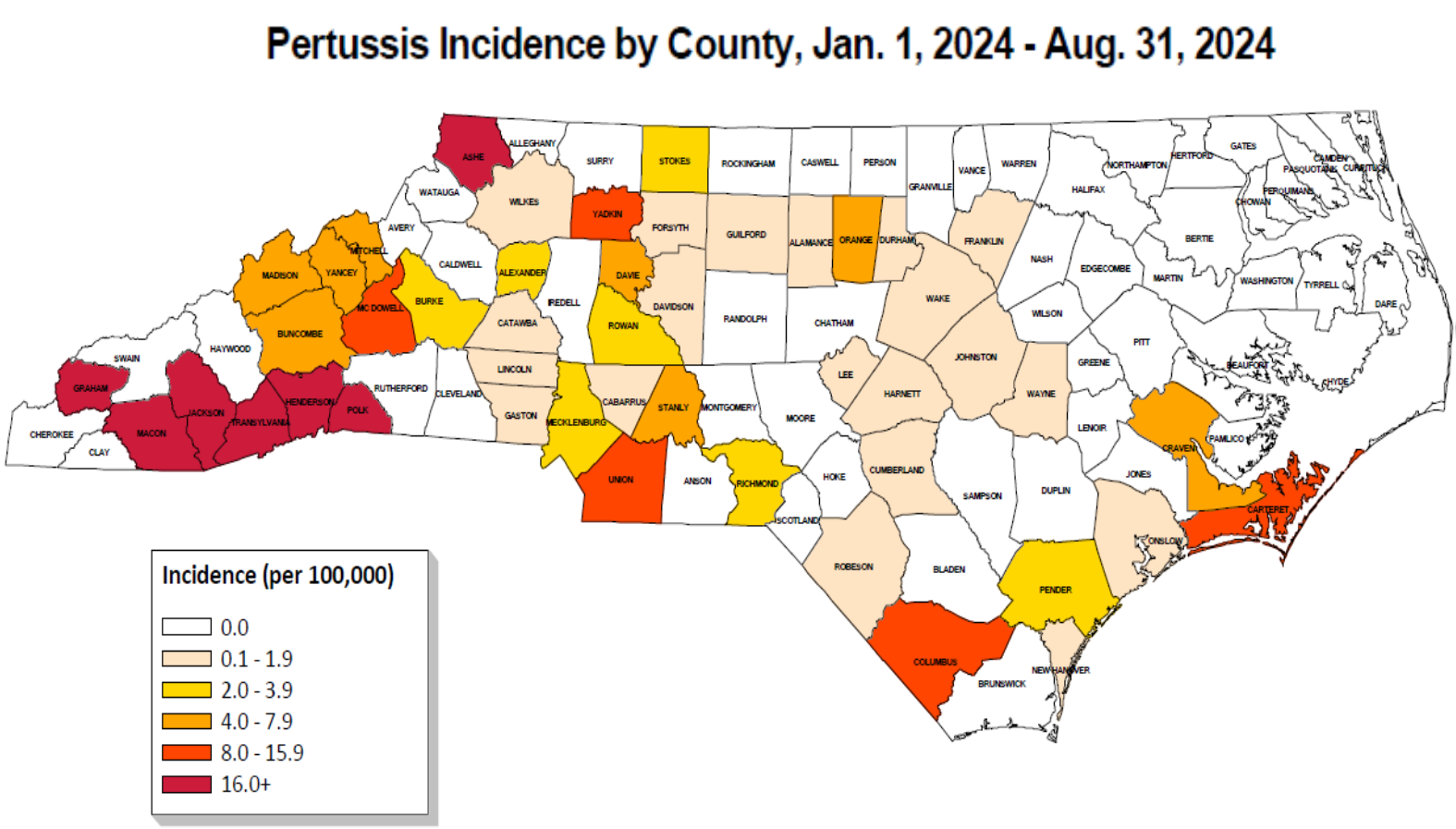 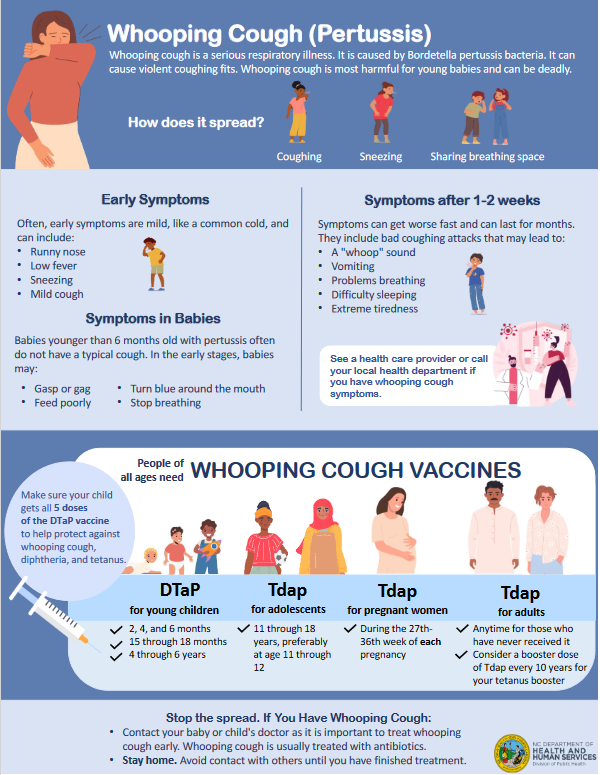 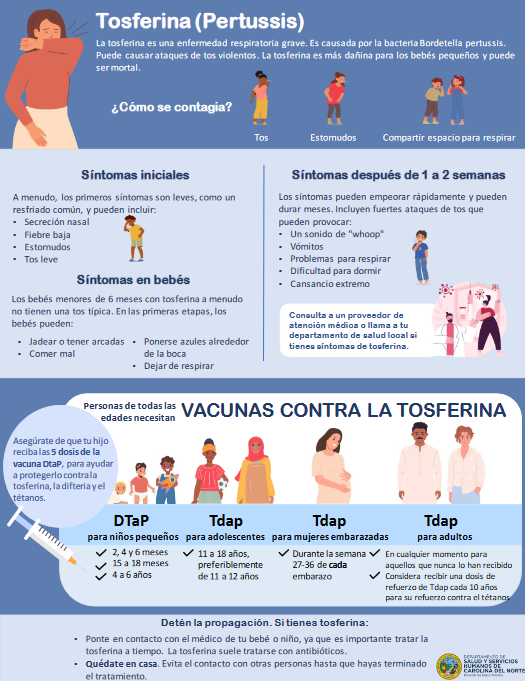 https://epi.dph.ncdhhs.gov/cd/lhds/manuals/cd/pertussis.html
35
Pertussis Vaccination Messaging
Goal is to prevent infant morbidity and mortality
To provide the best protection to infants, the CDC recommends that pregnant women receive the Tdap vaccine during the 27th through 36th week of EACH pregnancy
Of the 44 infants who developed pertussis in North Carolina so far in 2024, only 43% off mothers had received the recommended vaccination
Work with OB providers in your region to ensure maternal Tdap is being offered
36
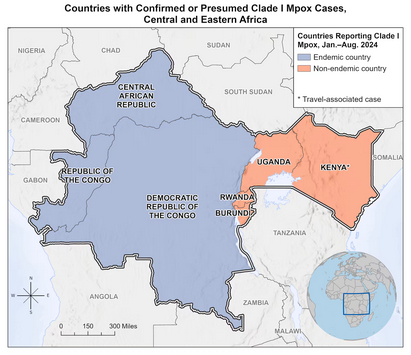 Clade I Mpox
The Democratic Republic of the Congo (DRC) is having its largest mpox outbreak ever recorded
Since January 1, 2023, DRC has reported more than 27,000 suspect mpox cases and more than 1,300 suspected deaths per the CDC
Clade I mpox has spread to some neighboring countries
https://www.cdc.gov/poxvirus/mpox/outbreak/2023-drc.html
37
Clade I Mpox
Clade I has previously been observed to be more transmissible and cause more severe illness than Clade II (US MPXV outbreak is Clade IIb)
Ask patients with suspected MPXV infection about:
Travel to DRC 
Travel to countries neighboring DRC 
Close contact with someone with such recent travel
Contact the Communicable Disease Branch epidemiologist on call at 919-733-3419 to coordinate clade-specific testing for patients with these risk factors
https://www.cdc.gov/poxvirus/mpox/health-departments/index.html
38
Clade I Mpox
Isolate people with possible clade I mpox during and following orthopoxvirus and mpox clade differentiation testing results
Perform active monitoring of all high and some intermediate risk exposure contacts
Close collaboration to monitor the clinical course of patients with clade I mpox where possible to increase understanding of the clinical severity and transmission patterns of clade I mpox in the United States
https://www.cdc.gov/poxvirus/mpox/health-departments/index.html
39
Agenda
40
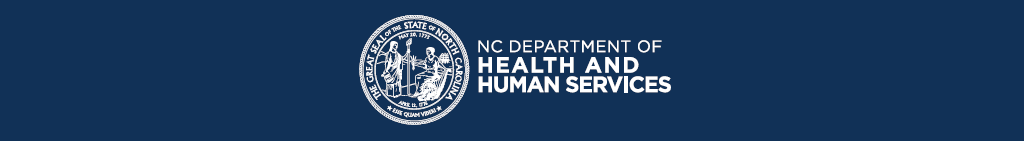 NC Wastewater Monitoring Network
Update 


Nicole L. Snyder
(nicole.snyder@dhhs.nc.gov)
NCWMN Epidemiologist 
Occupational and Environmental Epidemiology Branch
37 sites in NCWMN
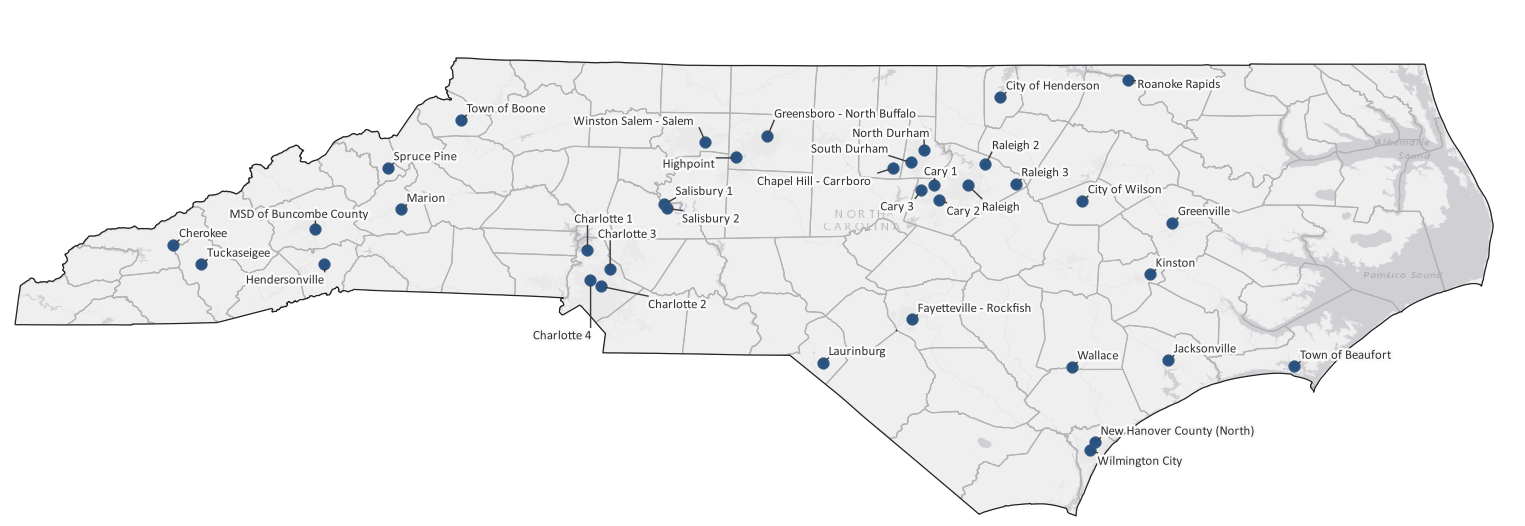 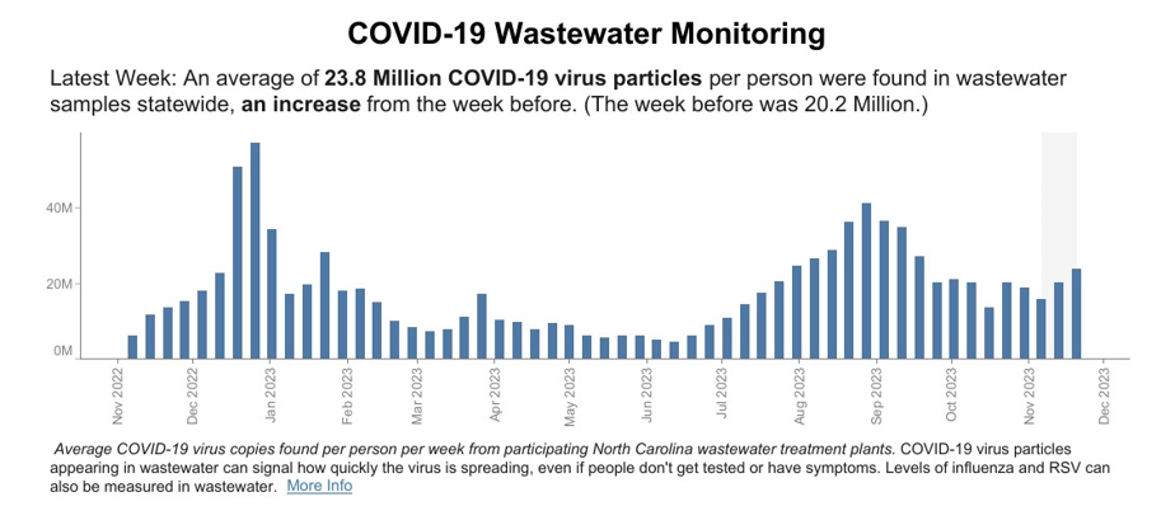 Wastewater shows high levels at the state level.
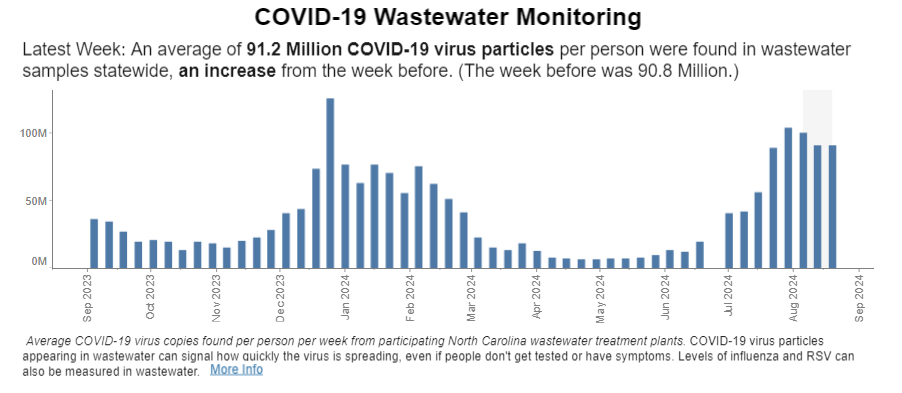 https://covid19.ncdhhs.gov/dashboard
[Speaker Notes: Update]
SARS-CoV-2 Wastewater Percentiles (LEVELS)
NC Sites (current as of 09/04): 19/22 sites are in the highest 2 percentiles
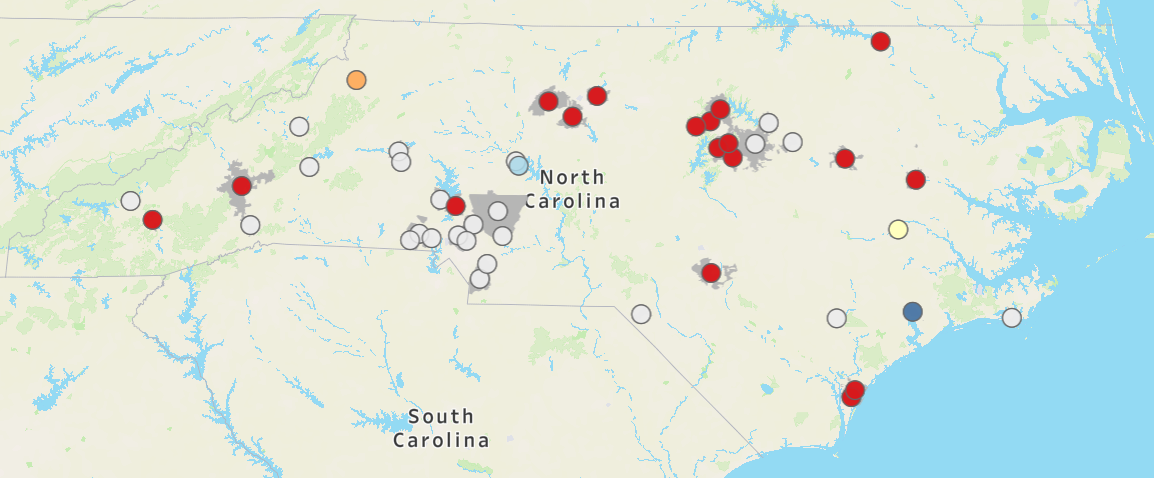 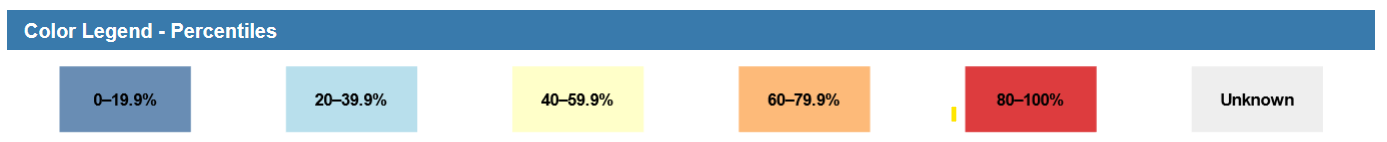 [Speaker Notes: Update]
SARS-CoV-2 Wastewater Percent Change (TRENDS)
NC Sites (current as of 09/04): 10/22 sites are decreasing
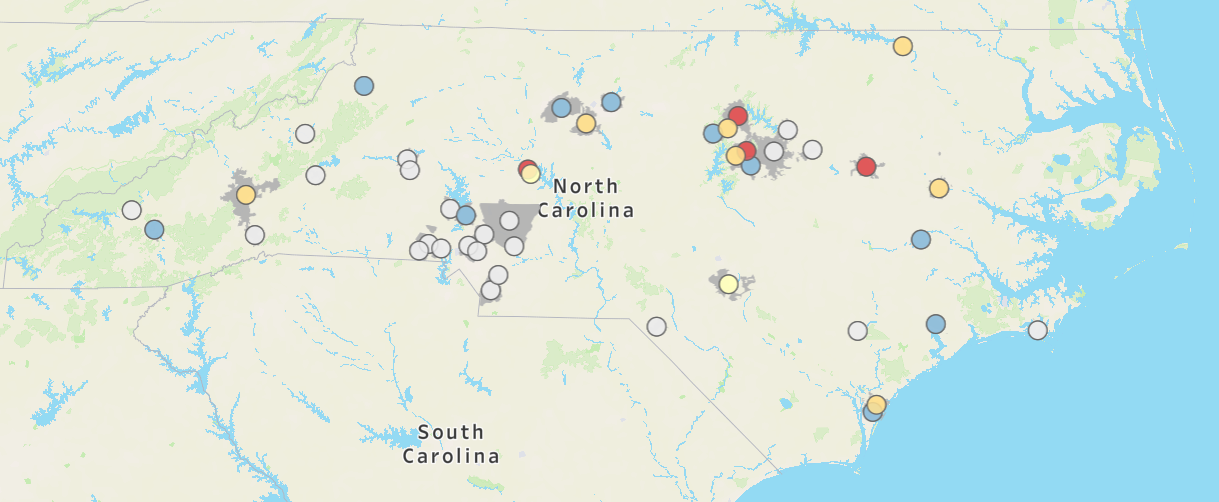 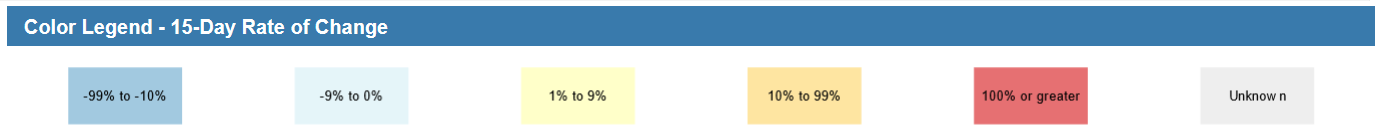 [Speaker Notes: Update]
FLU A, FLU B, and RSV Detections
29 Sites (current as of 09/04): 1 detection in the last eight weeks (Cary 1, FLU A, 7/15)
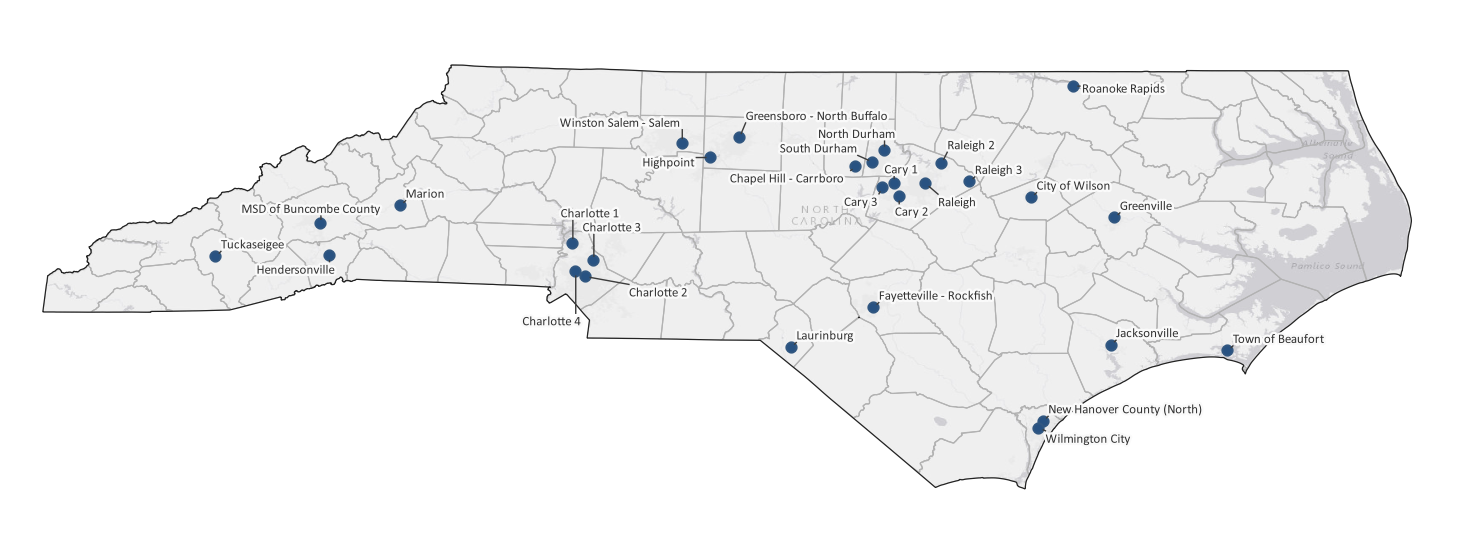 [Speaker Notes: Update]
MPOX Detections
18 Sites (current as of 09/04): 1 detection in the last eight weeks (Greenville 07/15)
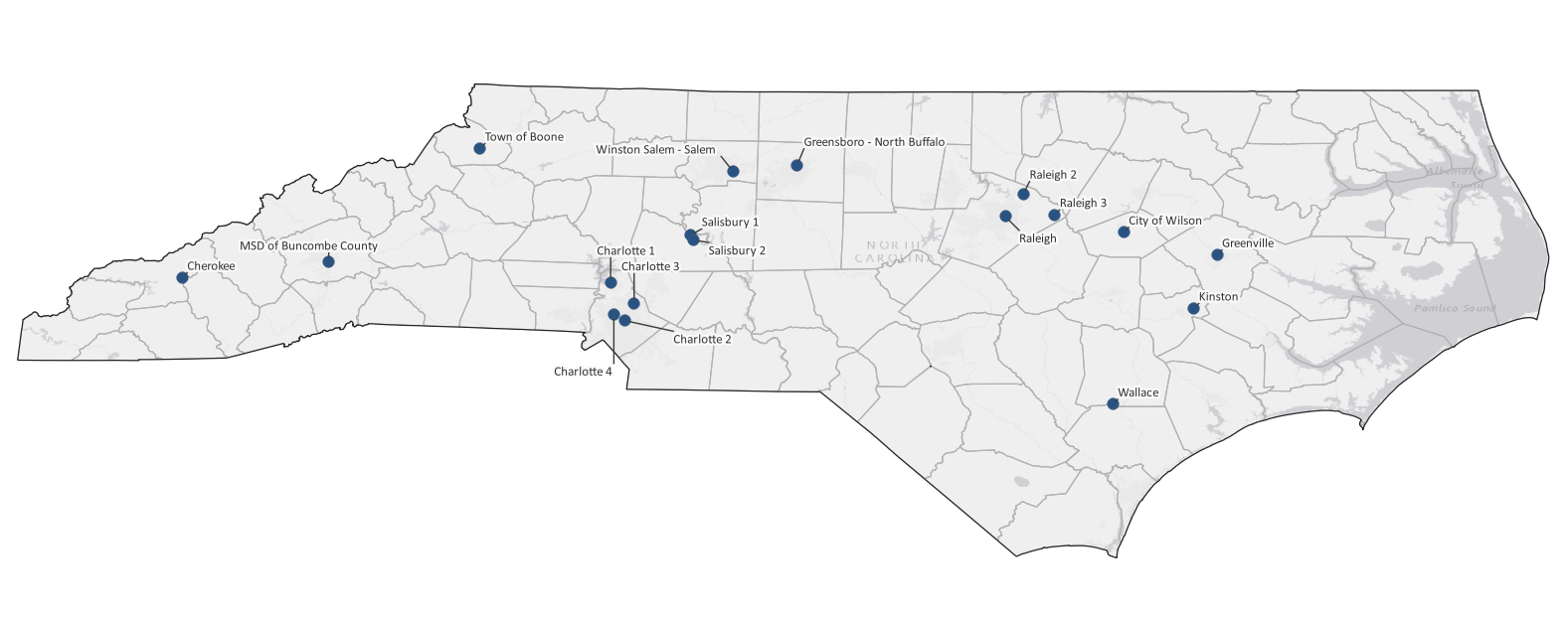 [Speaker Notes: Update]
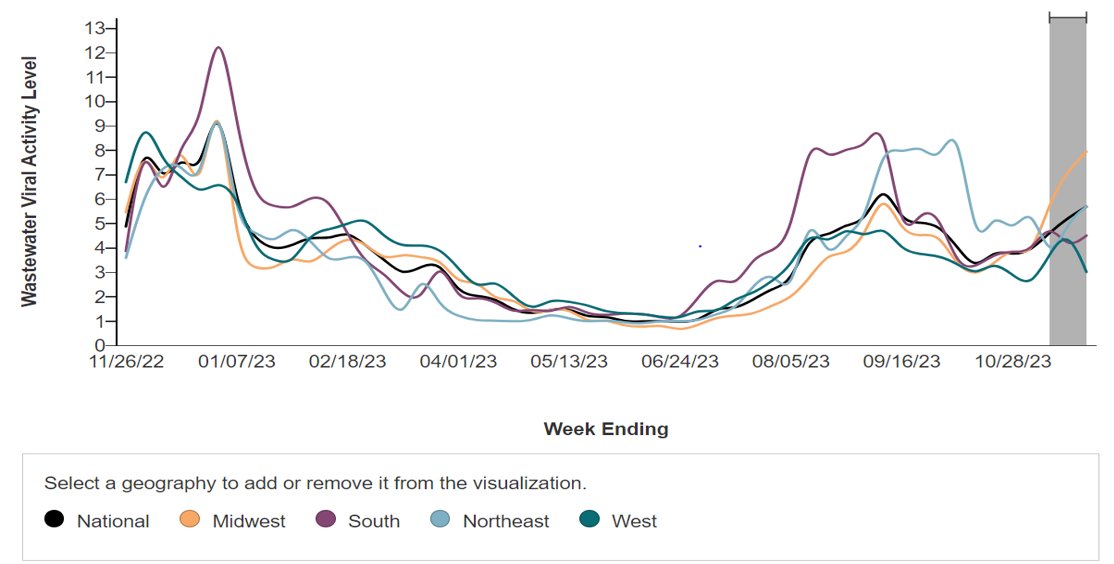 National Wastewater Trends – CDC Dashboard (New Look!)
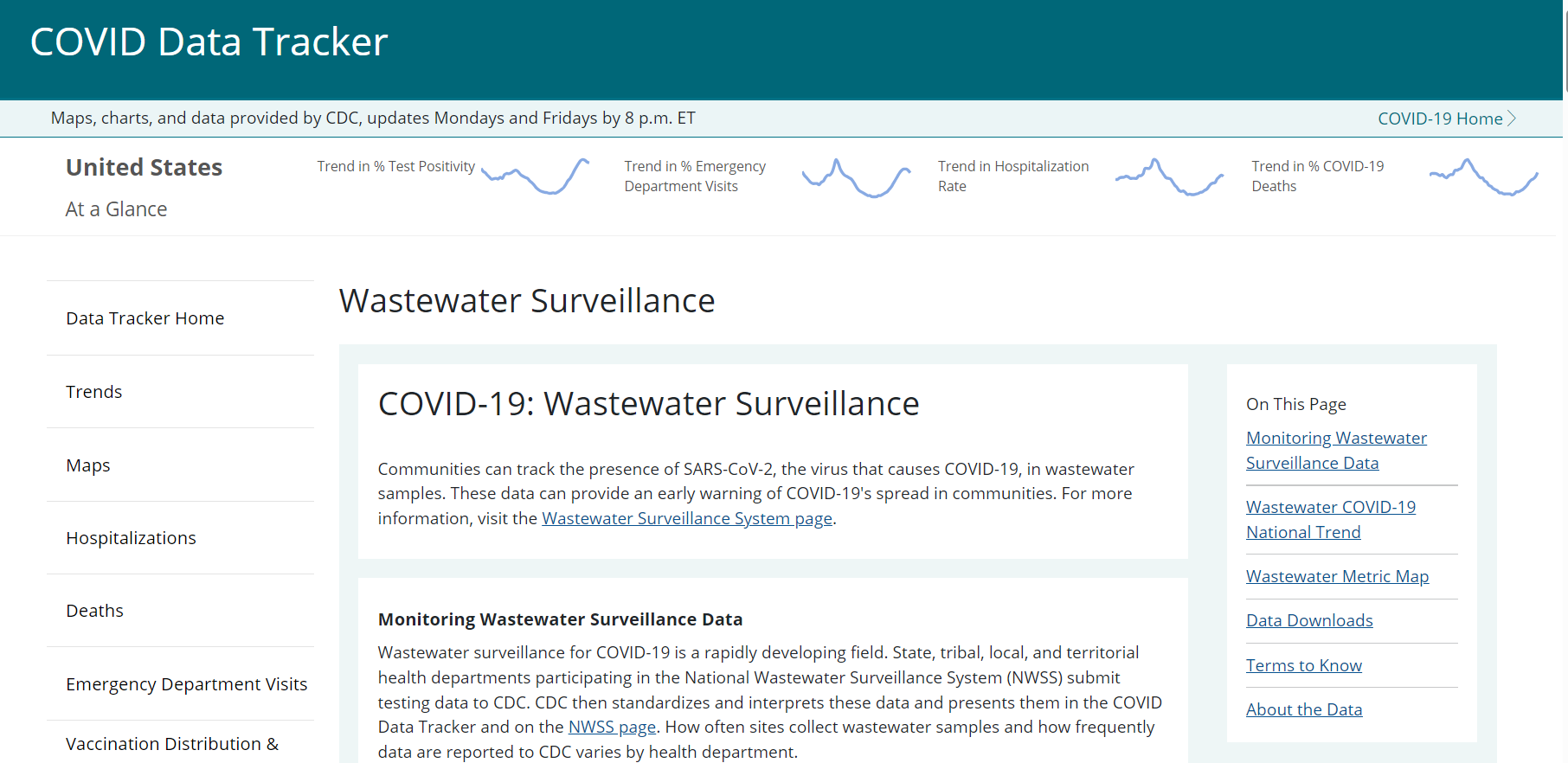 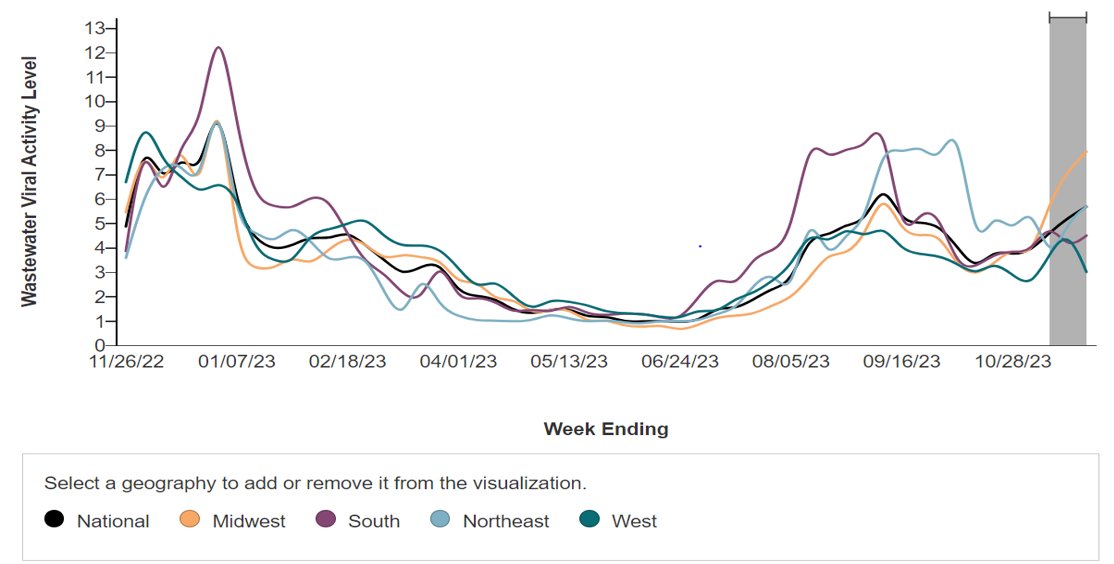 https://covid.cdc.gov/covid-data-tracker/#wastewater-surveillance
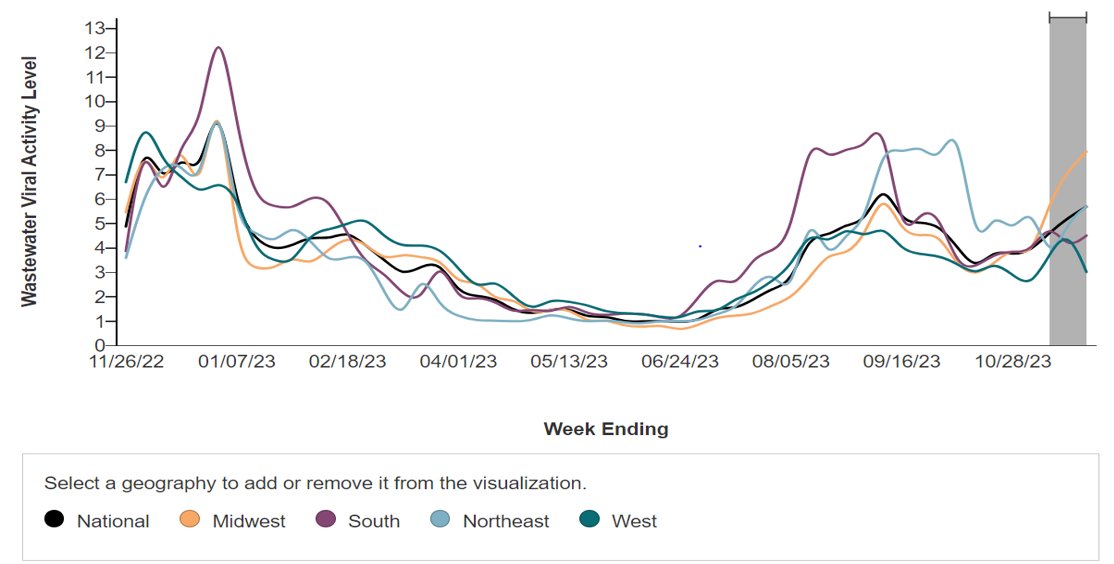 National Wastewater Trends – CDC Dashboard
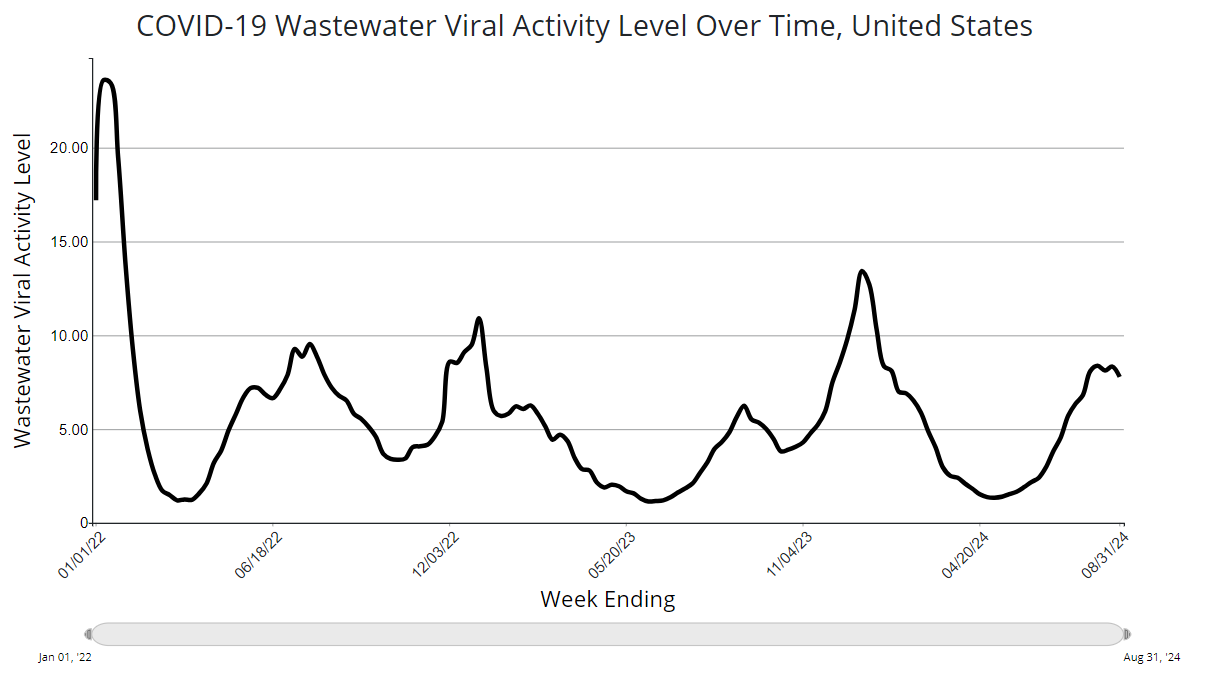 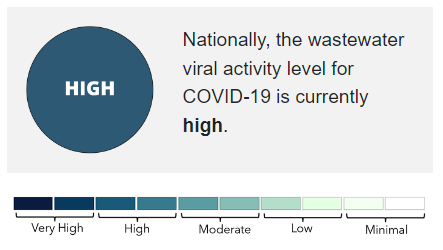 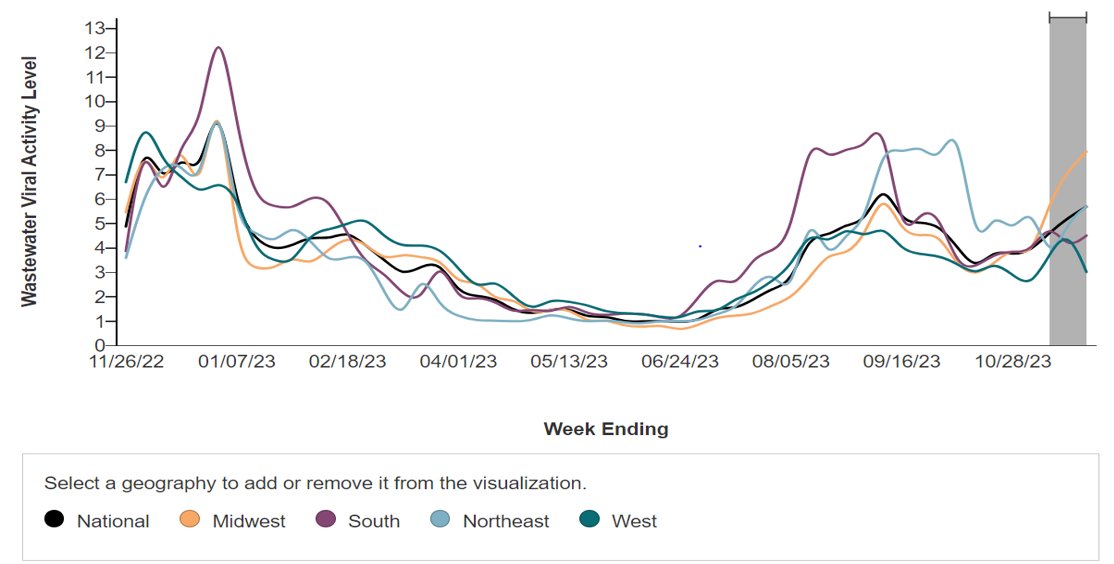 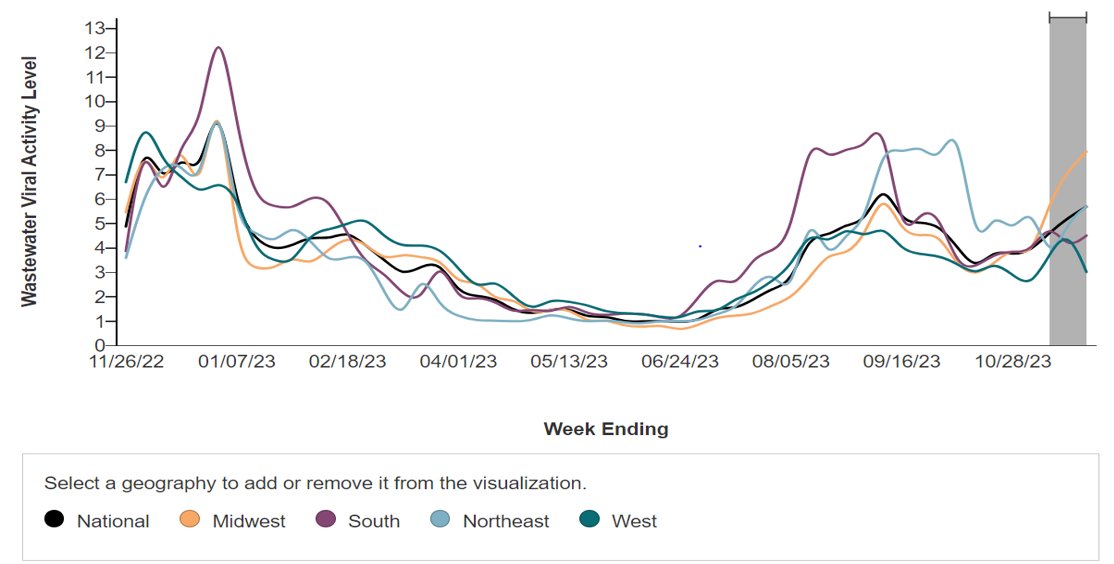 National Wastewater Trends – CDC Dashboard
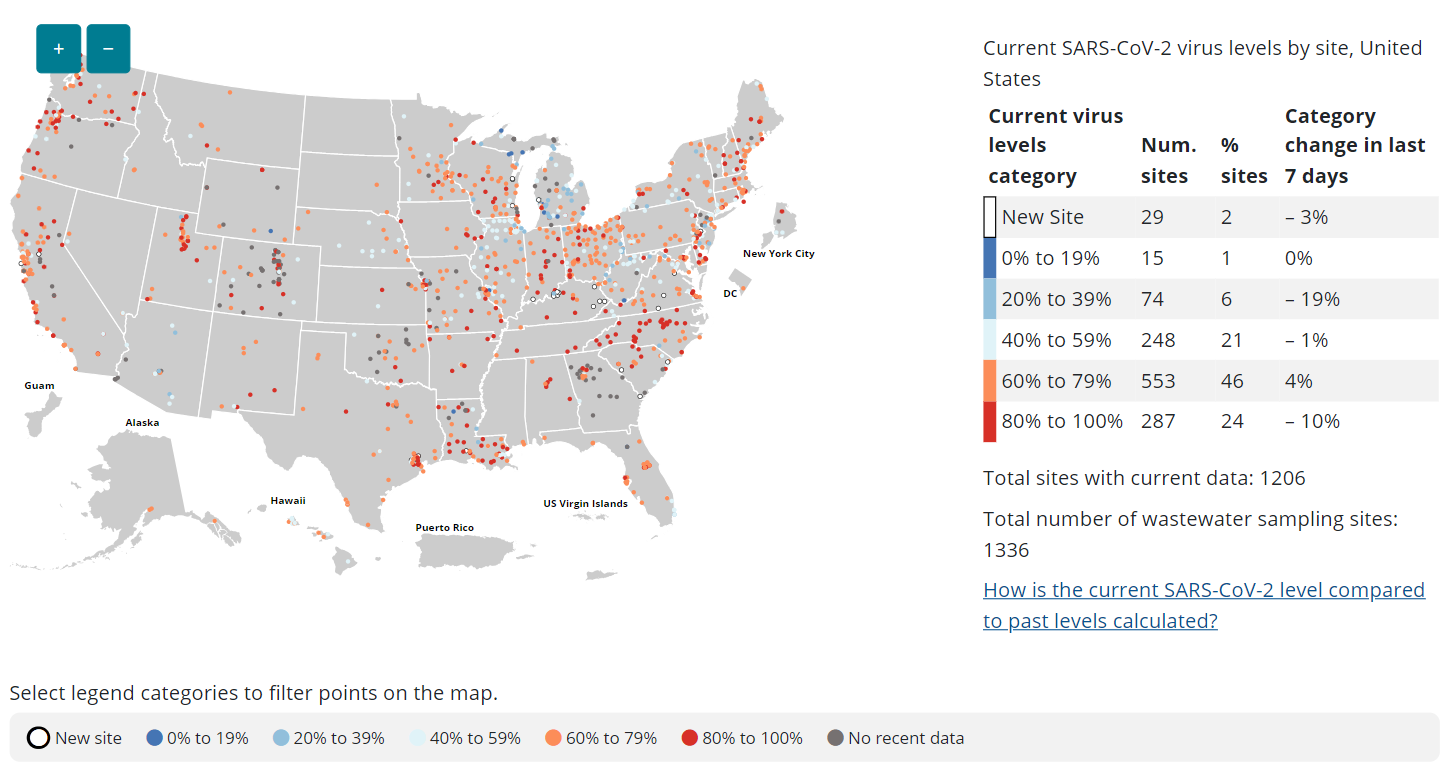 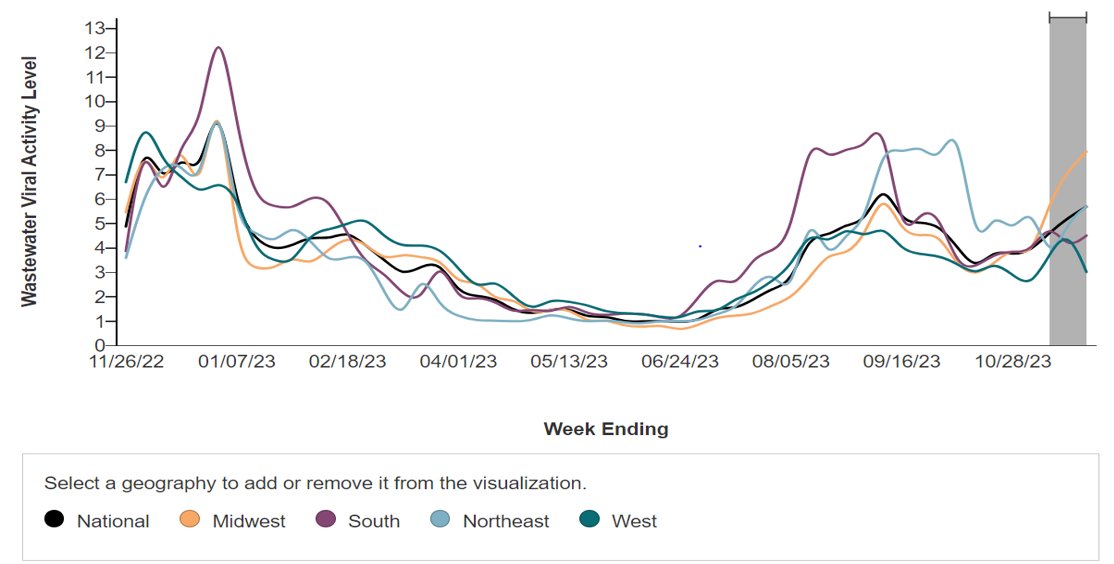 North Carolina Wastewater Trends – CDC Dashboard
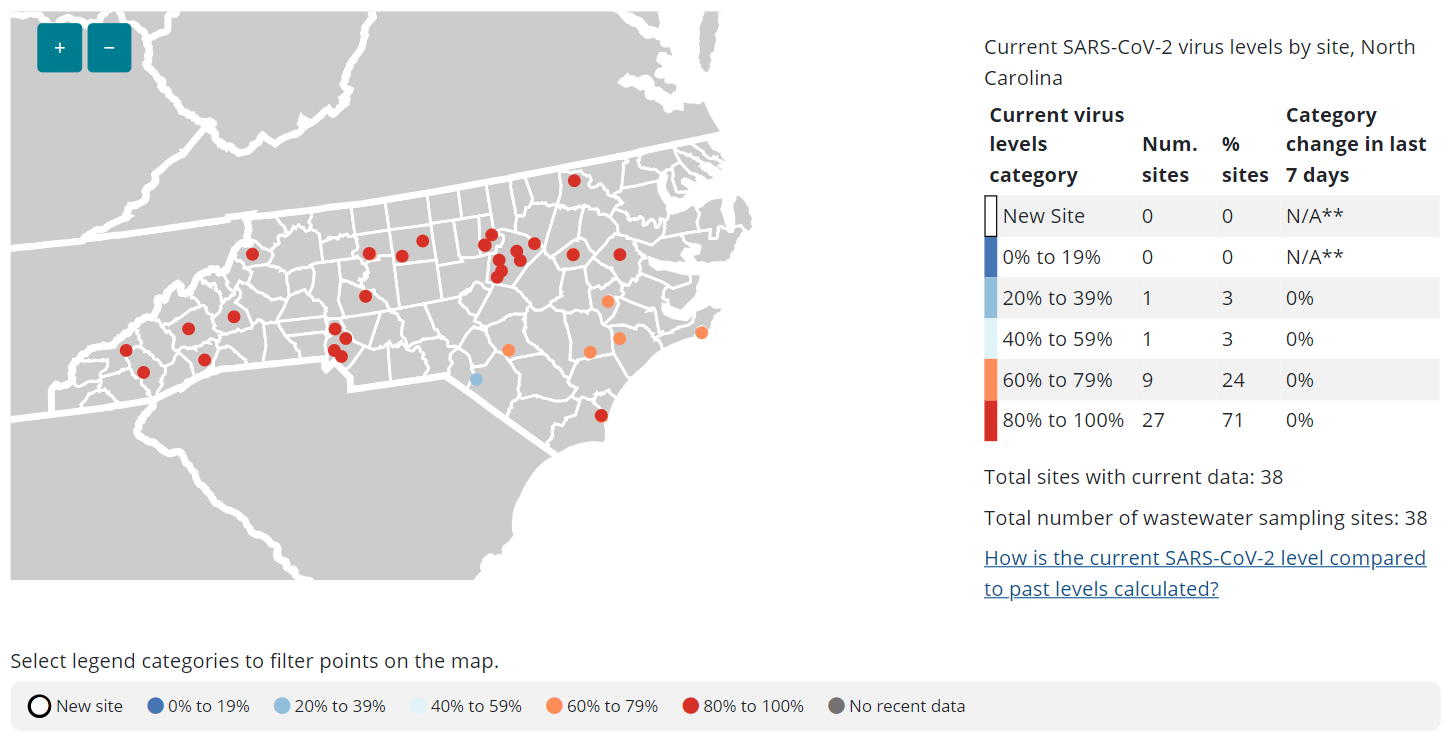 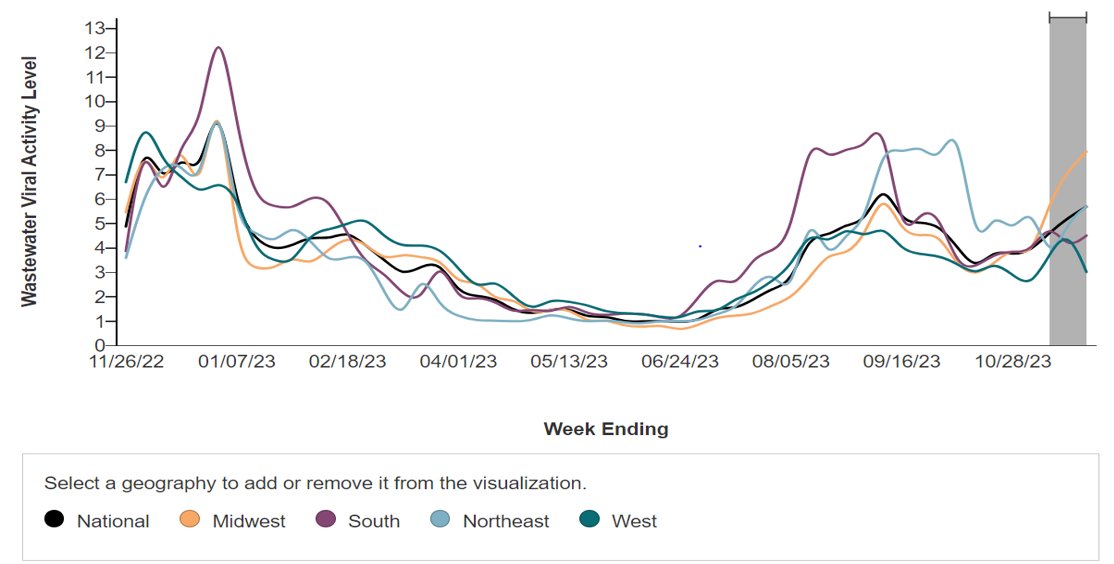 National Wastewater Trends – NEW! Respiratory Illness Data Channel
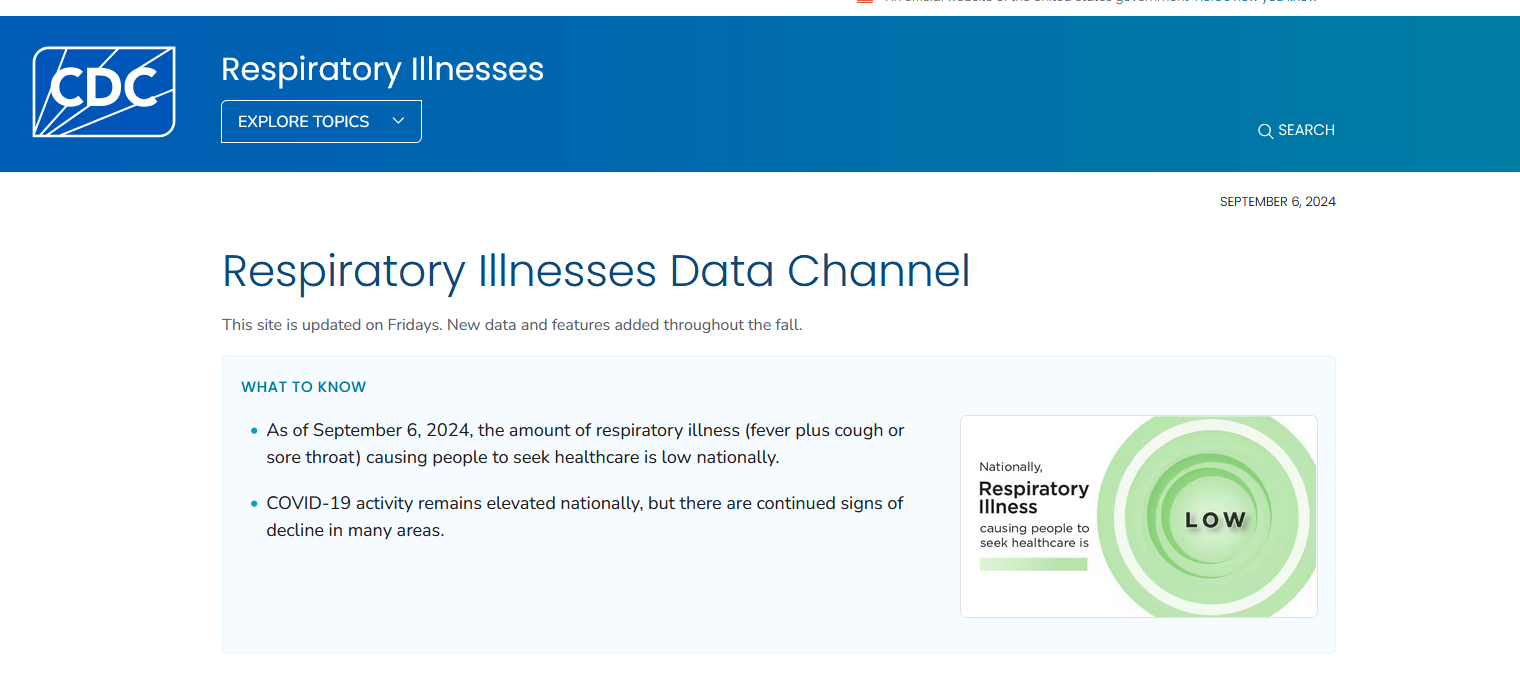 https://www.cdc.gov/respiratory-viruses/data/index.html
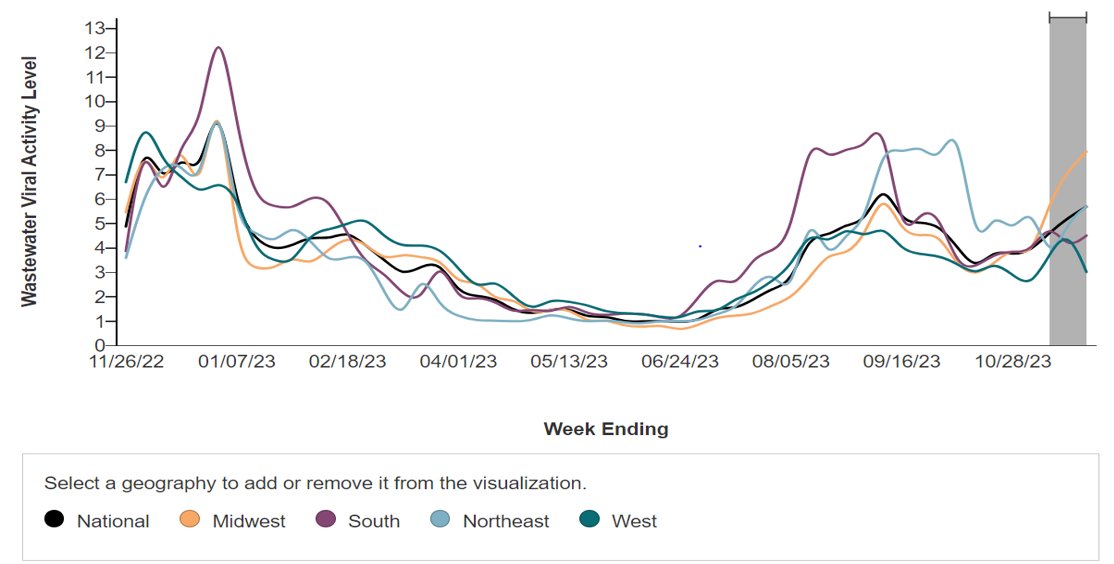 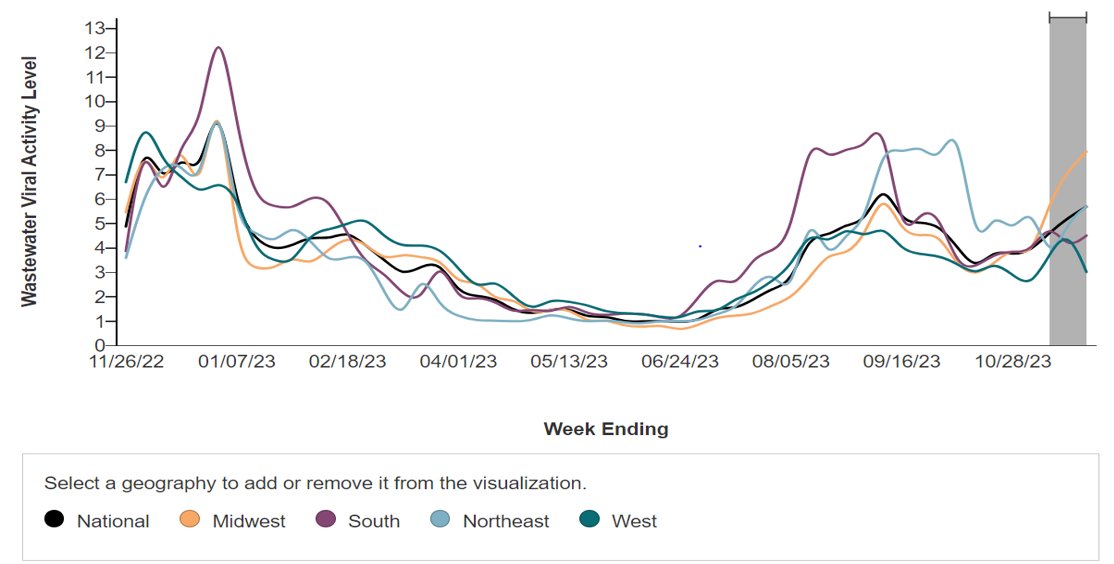 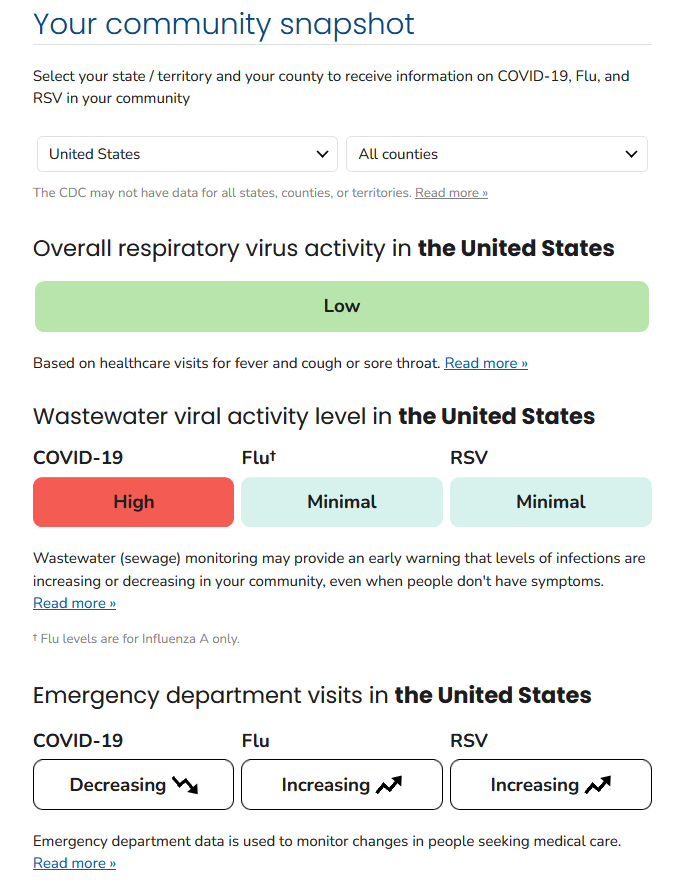 National Wastewater Trends – NEW! Respiratory Illness Data Channel
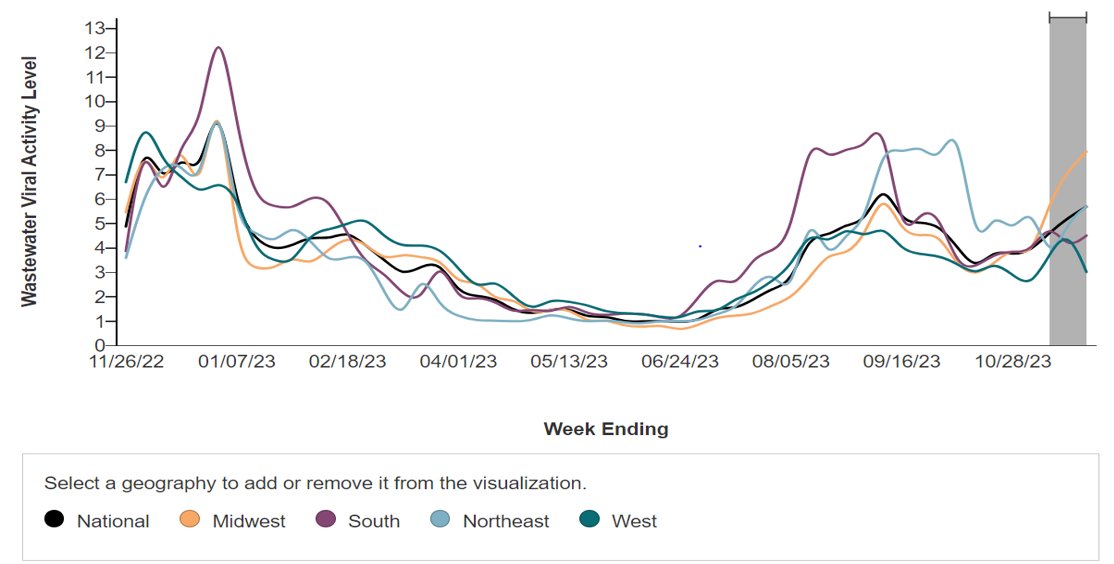 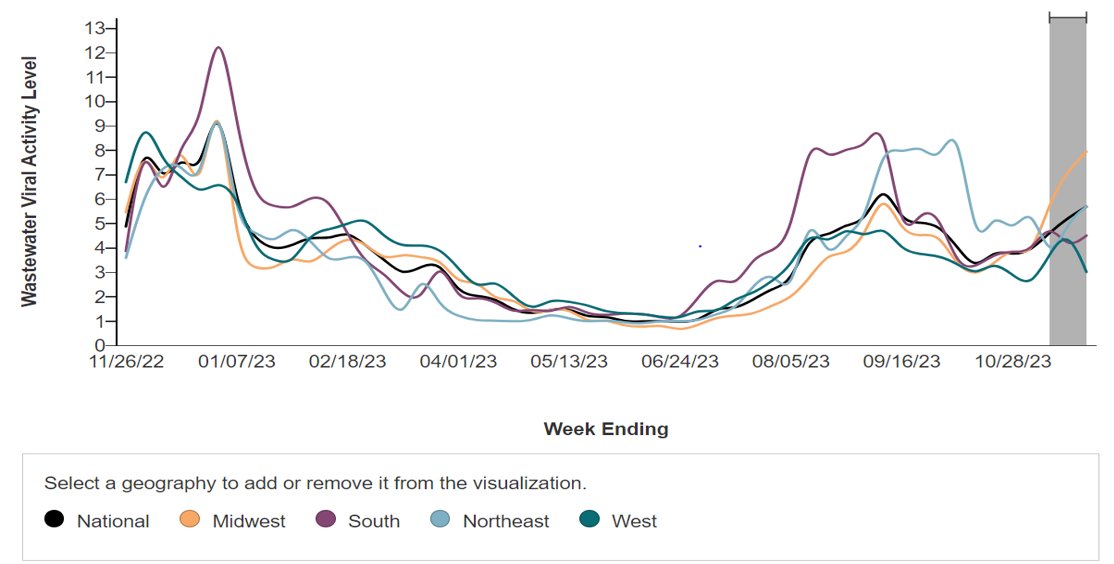 National Wastewater Trends – NEW! Wastewater Data for Avian Influenza
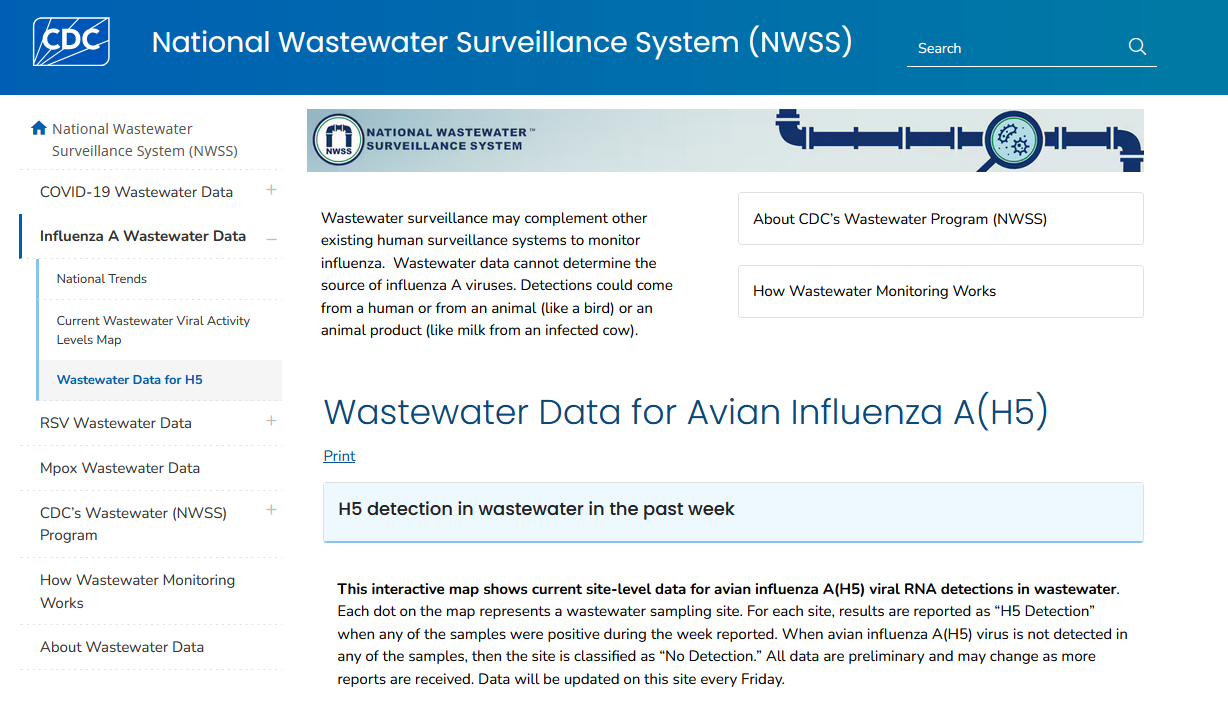 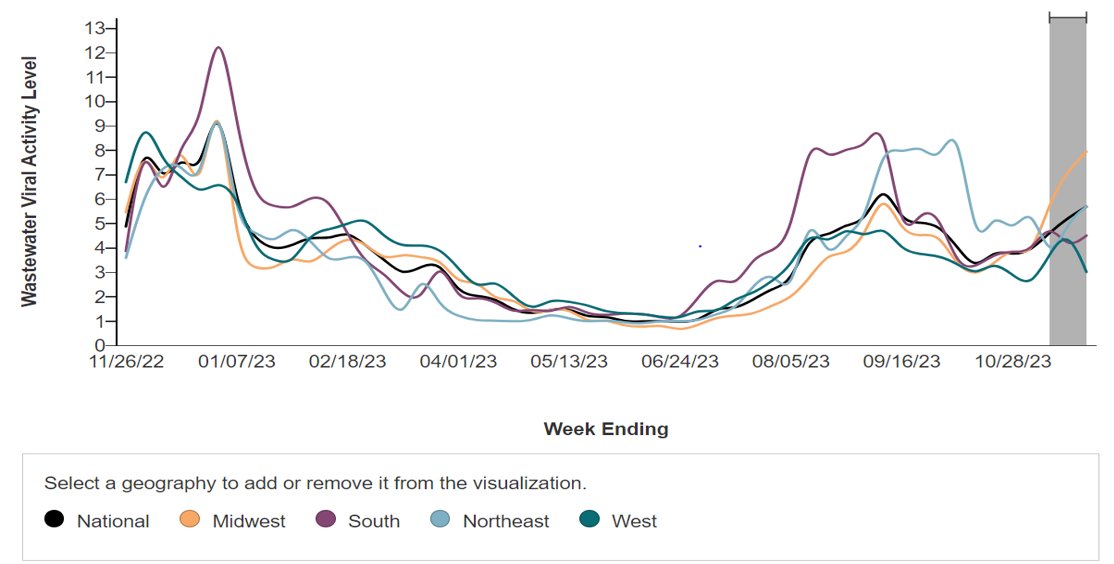 https://www.cdc.gov/nwss/rv/wwd-h5.html
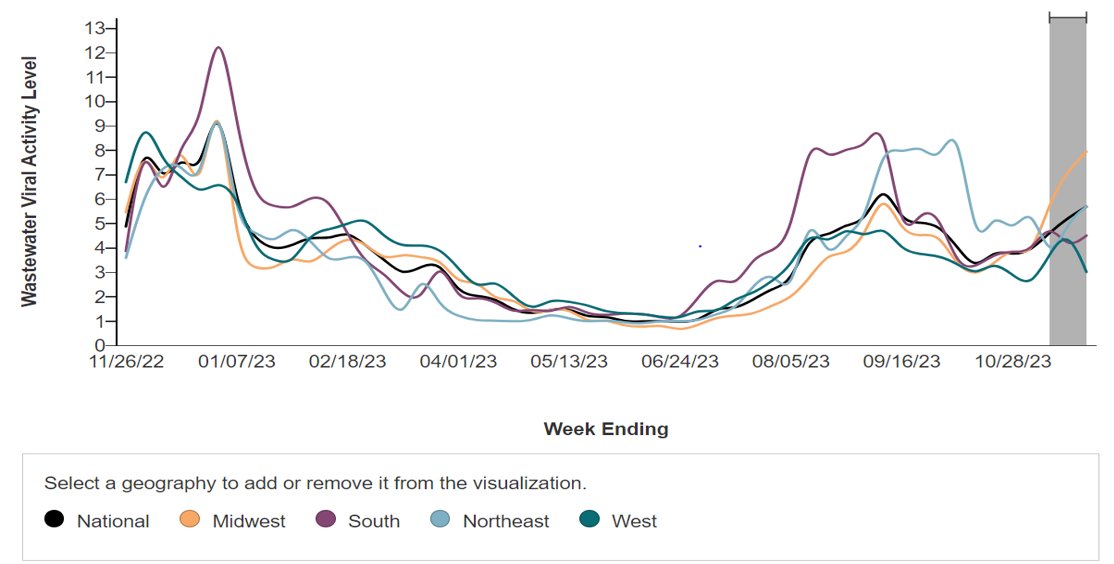 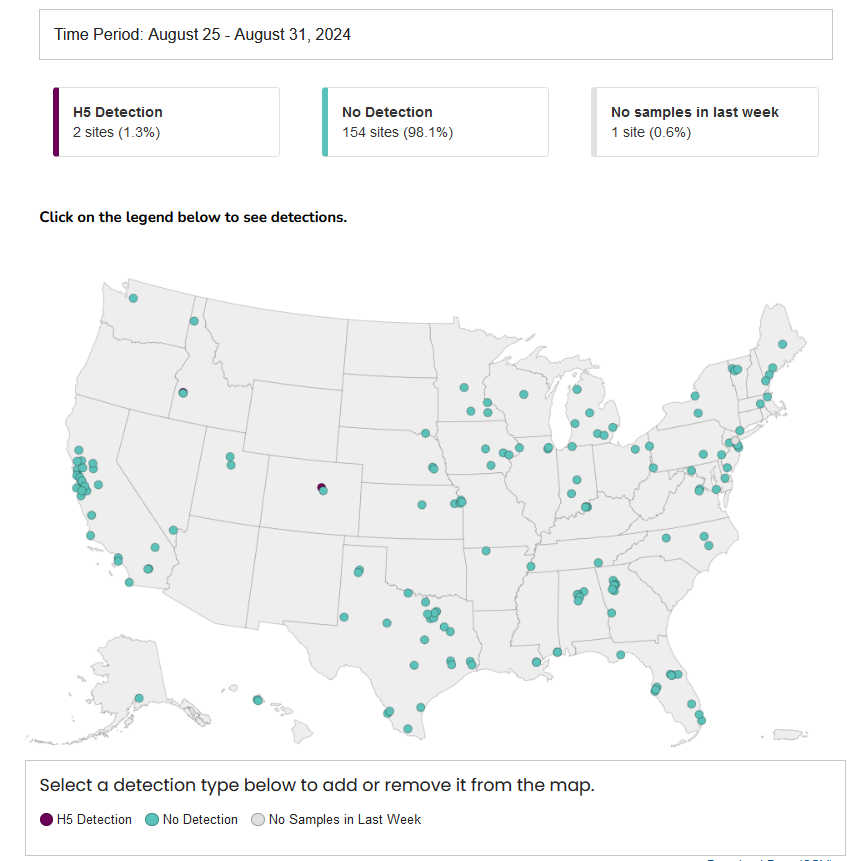 National Wastewater Trends – NEW! Wastewater Data for Avian Influenza
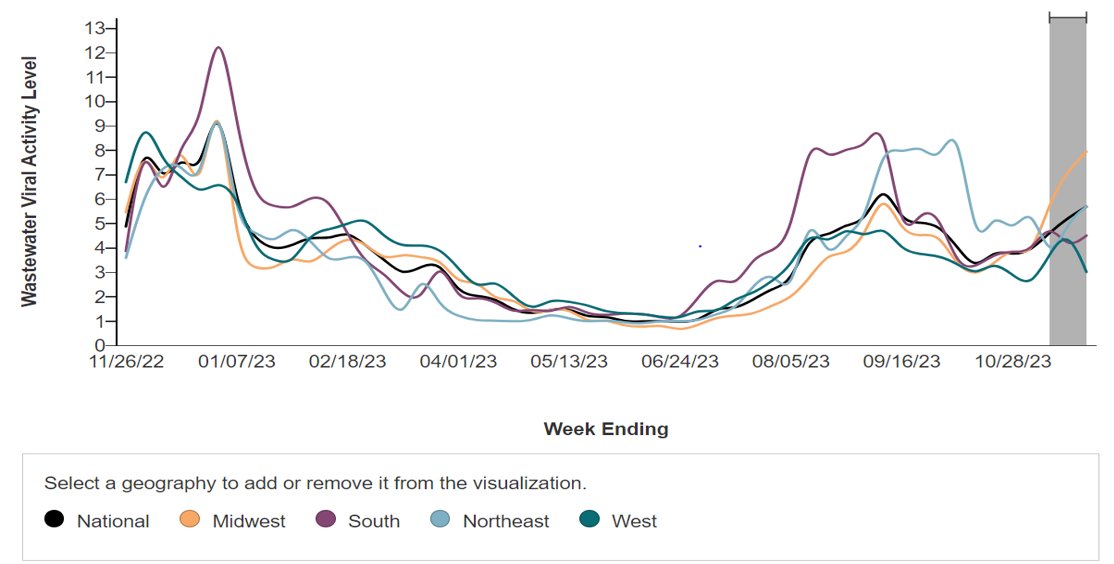 Agenda
56
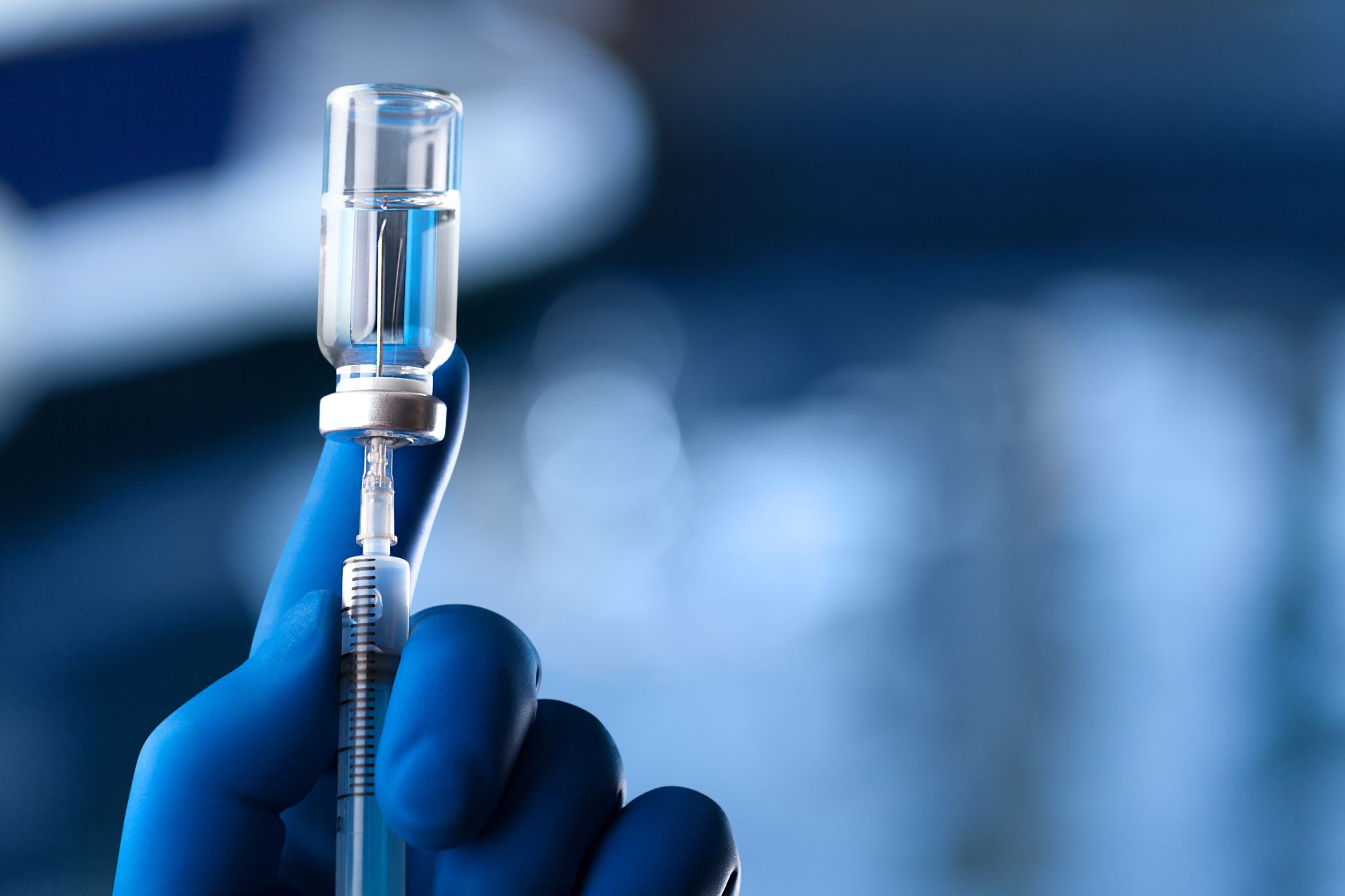 Today’s agenda
News & Updates
Vaccines for Adults (317)
COVID-19 Updates
Flu Updates
RSV Updates
Mpox Updates
Questions
News & Updates
New Dosing Schedule for BEXSERO
Previous schedule: 2 doses, 1 month apart
New Schedule (two options)*:
Two doses, 6 months apart (if the second dose is administered earlier than 6 months after the first dose, a third dose should be administered at least 4 months after the second dose)
Three dose series at 0, 1-2, and 6 months
View the updated package insert
Update standing orders accordingly 
Use shared clinical decision-making when considering MenB for adolescents and young adults who are not at high risk
Visit CDC's Meningococcal Vaccine Recommendations website for more information.
BEXSERO and TRUMENBA® are NOT interchangeable; Series should be completed using the same product
For privately insured patients, check with the insurance plan to ensure a third dose of Bexsero is covered.
*Schedule is subject to change pending ACIP's October 2024 meeting
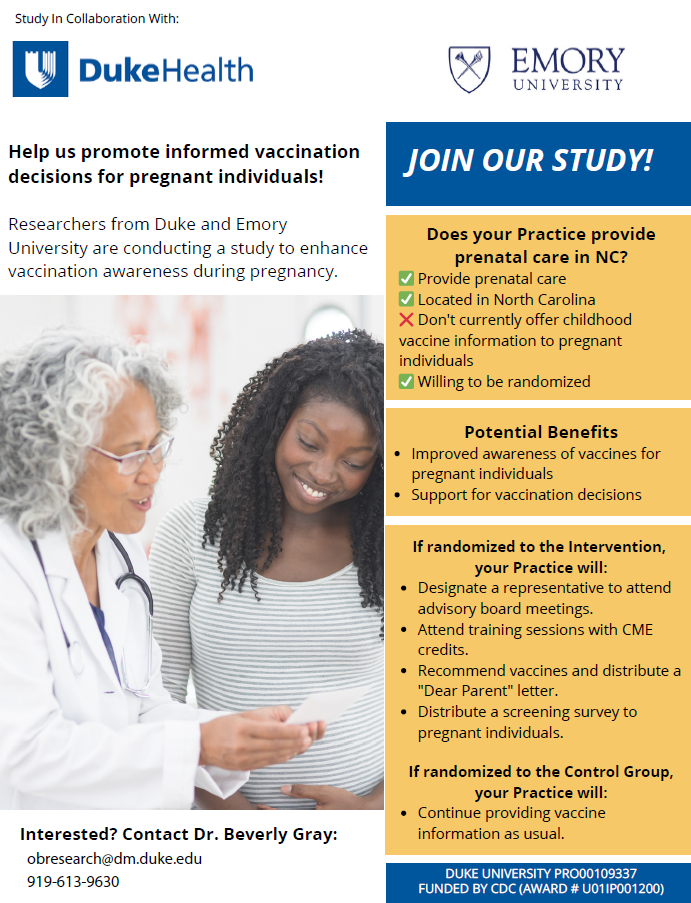 Researchers from Duke and Emory University are conducting a study to understand benefits of proactively connecting first-time pregnant individuals with information about vaccines recommended during pregnancy and for their child(ren) after birth. 
 
Eligibility criteria
We invite practices meeting the following criteria to participate in the study:
Provide routine prenatal care.
Located in North Carolina.
Don’t currently offer information about childhood vaccines to pregnant patients.
Agree to be randomized to deliver the intervention or not.
60
Pertussis Cases Are Rising in NC
Ensure both children and adults are up-to-date on DTaP/Tdap vaccinations
Collaborate with local OB offices to encourage Tdap administrations for pregnant individuals during the 27th through 36th week of each pregnancy.
OB offices can obtain NCIR access to document Tdap, flu, RSV, COVID-19, and other vaccines being administered in their office. 
Encourage local hospitals and childcare centers to promote Tdap vaccination among workers.
61
Vaccines for Adults (317)
Coverage criteria distinguishes which North Carolinians are eligible for state-supplied vaccine from the North Carolina Immunization Program (NCIP).

NCIP state-supplied vaccine is generally available for children through the age of 18 in compliance with recommendations made by the Advisory Committee for Immunization Practices (ACIP) and the Vaccines for Children (VFC) program. ACIP recommends certain vaccines for certain individuals who are not covered by NCIP state-supplied vaccine.

Health care providers must use privately purchased vaccine for those individuals who wish to have vaccine and are not covered by this coverage criteria. 

Please review new coverage criteria to ensure VFC and 317 vaccines are being administered to the correct individuals.
Coverage Criteria Updates
What are 317 vaccines?
Section 317 of the Public Health Service Act:  authorizes federal purchase of vaccines for children, adolescents, and adults.
Over its 50-year history, 317-purchased vaccine has been directed toward priority populations - uninsured adults and a few other select patient populations (i.e., HepB birth dose).
There are two (2) components of the “State Supply” program:
The need to separate VFC and 317 stock
Adult vaccines
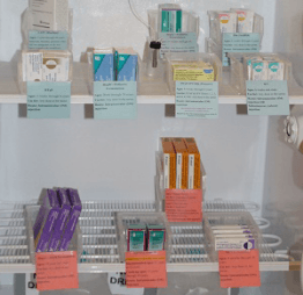 Providers that are authorized (LHDs, FQHCs, RHCs) to order adult (317) vaccines, will need to separate 317 doses from VFC doses
When ordering for adult population that falls under the coverage criteria please do the following:
In NCIR under Site Information on your order screen, you will need to tell us how many doses you plan on using for your approved adult population
When doses arrive:
Check the packing slip to ensure the correct number of 317 vaccines were delivered
Label the vaccines "317 Only"; store separately from VFC and Private stock vaccines within the storage unit. 
Due to the limited number of 317 doses, borrowing between 317 and other funding sources (private/VFC), will not be allowed. (If accidental borrowing occurs, doses must be paid back within 30 days using the VFC borrowing process)
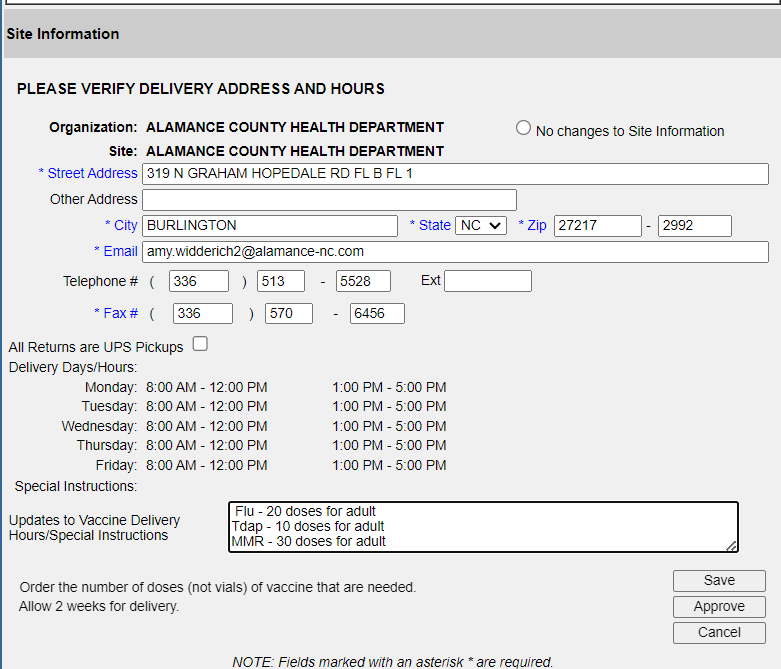 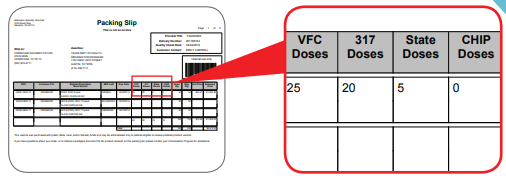 The North Carolina Immunization Program (NCIP) will host office hours for local health departments (LHDs), federally qualified health centers (FQHCs), rural health clinics (RHCs), and other Vaccines for Adult (VFA) providers to learn more about how to properly order and separate adult “317” vaccines provided by the NCIP on September 12, 2024, at 12:00pm ET. 

Meeting link
Meeting ID: 237 794 194 268
Passcode: QX4ja7
Dial in: +1 984-204-1487,,22636747#
VFA 317 Office Hours
COVID-19 Updates
COVID-19: IMPORTANT: Do Not Administer 23-24 COVID-19 Vaccines
Updated mRNA COVID-19 vaccines include Comirnaty and Spikevax, both of which are approved for individuals 12 years of age and older, and the Moderna COVID-19 Vaccine and Pfizer-BioNTech COVID-19 Vaccine, both of which are authorized for emergency use for individuals 6 months through 11 years of age. 
Updated Novavax vaccine is authorized for emergency use for individuals 12 years of age and older.
[Speaker Notes: The FDA's action updates the 2024-2025 formula to include a monovalent (single) component that corresponds to the Omicron variant KP.2 strain of the SARS-CoV2. We are awaiting FDA action on Novavax's 2024-2025 formulation and will communicate again when we learn more.]
Medicaid Bulletin Counseling Codes
COVID-19 Vaccines Reimbursement
NC Medicaid will reimburse at the Medicare-approved COVID-19 vaccination administration rate of $65 until Sept. 30, 2024. Effective Oct. 1, 2024, reimbursement for COVID-19 vaccine administration will align with the standard administration rate per COVID-19 vaccine dose.

NC Medicaid will continue to cover COVID-19 Counseling for members who are under age 21 until Sept. 30, 2024, per guidance from CMS and consistent with EPSDT.


For Medicaid Billing
The ICD-10-CM diagnosis code(s) required for billing is/are: Z23 - Encounter for immunization.
Providers must bill with the correct HCPCS codes for the COVID-19 vaccine administered.
The maximum reimbursement rate per unit is: $0.00 for COVID vaccines.
Providers must bill 11-digit NDCs and appropriate NDC units for the COVID-19 vaccine administered.
Source: SPECIAL BULLETIN COVID-19 #268: COVID-19 Testing, Vaccination and Counseling Coverage After the Federal Public Health Emergency | NC Medicaid (ncdhhs.gov)
Adult COVID-19 Vaccines
71
COVID-19 Resources
CDC’s Interim Clinical Considerations for Use of COVID-19 Vaccines in the United States
Updated Pfizer and Moderna Statewide Standing Orders*
COVID-19 Updates for 2024-2025 Respiratory Season Memo
NCDHHS COVID-19 FAQs


*Novavax Standing Orders will be updated soon.
72
Flu Updates
What You Need to Know:
NCIP will allocate additional 2024-2025 seasonal flu and COVID-19 vaccines to local health departments to support this vaccination effort.       
Focus on the following counties: Alexander, Anson, Bladen, Chatham, Cleveland, Duplin, Greene, Harnett, Iredell, Johnston, Moore, Pender, Pitt, Randolph, Robeson, Sampson, Surry, Union, Wayne and Yadkin
A new AA to support efforts in these counties is in draft
This seasonal flu vaccine campaign for farmworkers should start on or around October 1, 2024. 
Immunization partners are encouraged to provide COVID-19 vaccine through this effort.  

Office Hours on September 11, 2024, 1:00-2:00pm:
NCIP will host office hours to answer questions about the program on Wednesday September 11, 2024, from 1:00 – 2:00 pm. Join the meeting here.
Farm Worker Program:  Flu and COVID-19 Campaign
Flu: Available Vaccines and Shipping Times
NCIP will supply several brands of trivalent flu vaccine 
This year's composition will protect against an H1N1, H3N2 and a B/Victoria lineage virus
You may receive shipments that include flu and non-flu vaccines. 
CDC is allowing one-directional vaccine borrowing for flu vaccine this season. Private vaccine may be used to vaccinate VFC eligible patients and later replaced with VFC vaccine once available. 
This is unique to seasonal influenza vaccine and can be used as a mitigating strategy if private flu stock is received earlier than your VFC doses. 
A Vaccine Borrowing Report must be completed when a privately purchased vaccine is administered to a VFC-eligible child.
See the 2024-2025 Flu Memo sent August 12, 2024.
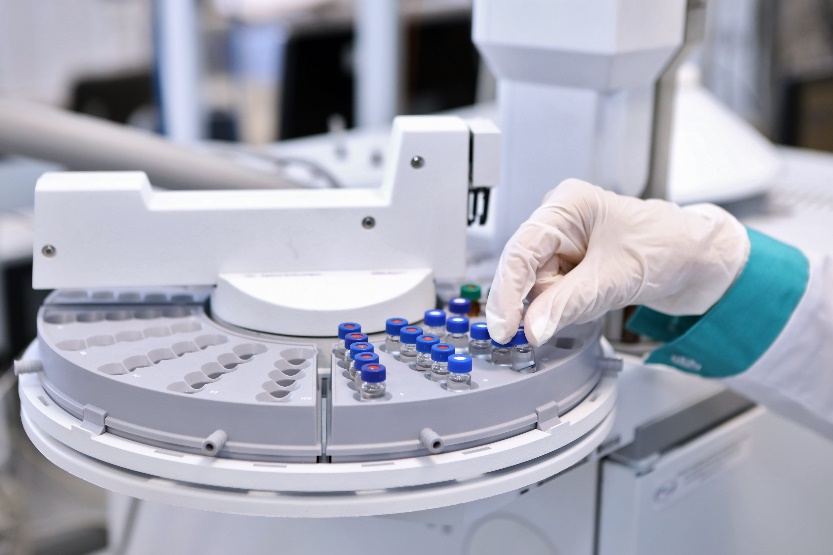 RSV Updates
Initial ordering for Beyfortus® opened on August 15, 2024. Shipping began on September 3, 2024. 

ABRYSVO® is available for order for VFC-eligible pregnant people 18 and under. Shipping began on August 8, 2024.

Suborder requests for VFC doses of RSV immunizations using this survey. 

Requests will be reviewed and approved on a biweekly cadence. Ordering will cut off at 9:00am every other Thursday beginning August 29, 2024.
Requests for doses are reviewed to ensure equitable distribution. Examples of data reviewed include geographic location, doses administered, and current inventory.
RSV Vaccine Available for Ordering
Download the NCDHHS Memo sent on August 5, 2024.
[Speaker Notes: NCDHHS will utilize an allocation request survey to fill VFC Beyfortus® and ABRYSVO® order requests. VFC providers should consider the number of VFC doses used in a two-week period, along with the number of VFC doses in their current inventory to determine the amount to request.]
RSV Vaccine: Administration Timing
*Beyfortus® and ABRYSVO® can be co-administered with other recommended vaccines.

Medicaid Counseling Coverage:
For service on or before Sept. 30, 2024, the COVID-19 Counseling code 99401 can be used for children aged 0 to 20 months for RSV prevention. Don’t use if the monoclonal antibody is administered on the same day.
Effective Oct. 1, 2024, code 96380 should be used when counseling is provided by physician or other qualified health care professional for the use of Monoclonal Antibody for RSV prevention.
NCDHHS Memo sent on August 5, 2024                                NC Medicaid RSV Guidelines
[Speaker Notes: Routine administration of all age-appropriate doses of vaccines simultaneously, also known as co-administration, is a recommended best practice. It avoids missed opportunities to vaccinate and increases the chance that a person will be up to date on their vaccinations.]
Mpox Updates
JYNNEOS Vaccine Update & Availability
80
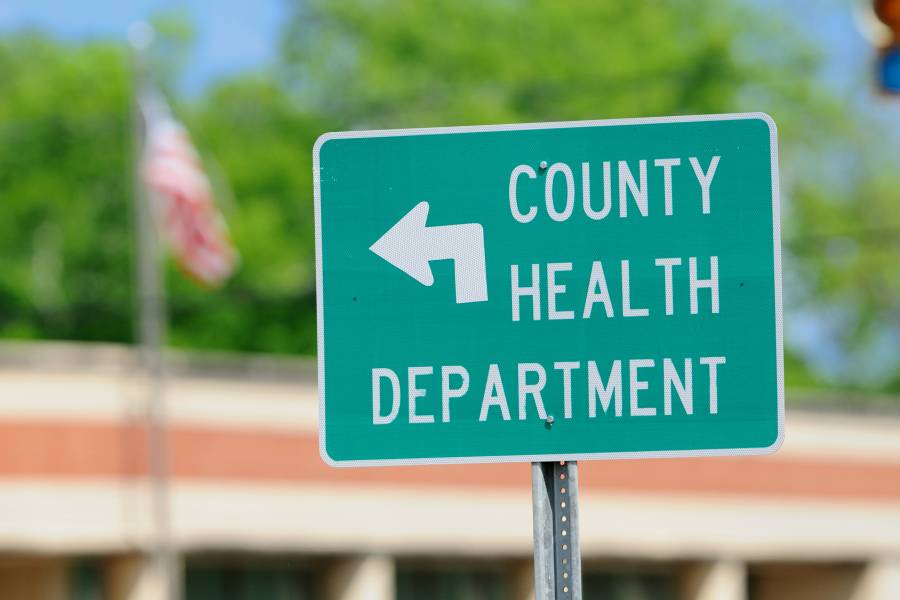 Q&A